Inclusive Instructional Coaching:
Working with TAs to impact SEND learners
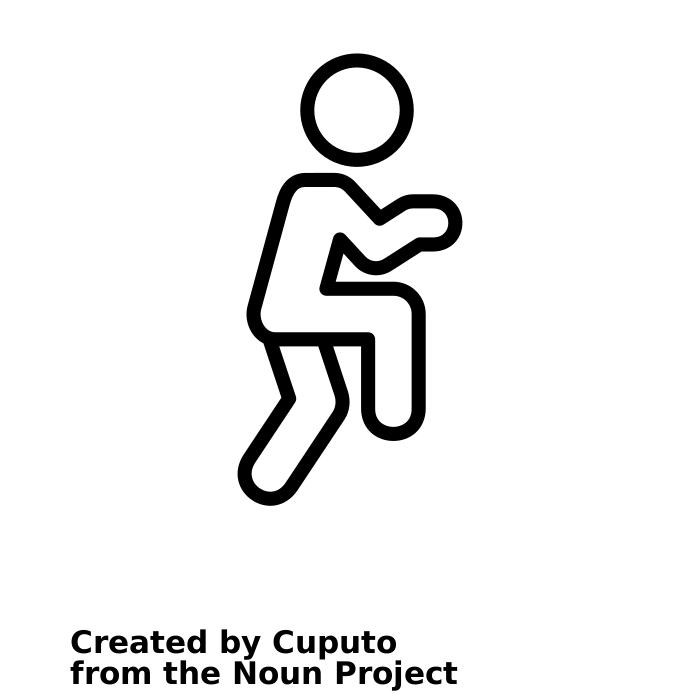 Nikki Sullivan  becnls@beckfoot.org  @Nikki__Sullivan  @BeckfootTL
www.linkedin.com/in/nikki-sullivan-tandl/
11.30am – 1pm
5th NOVEMBER 2022
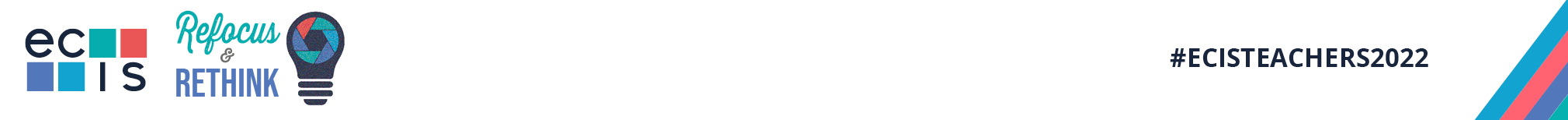 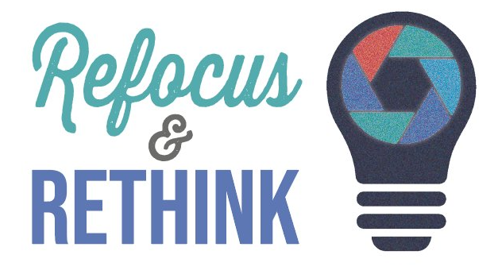 Coaching logistics & active ingredients…
1) Intended for all, but never managing to be for everyone.
2) Cycling round the same knowledge about teaching and learning.
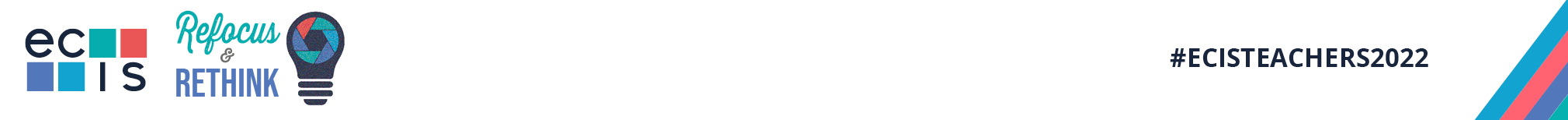 Ambitions
Strong foundations
Active Ingredients
Core and Culture
Know thy impact
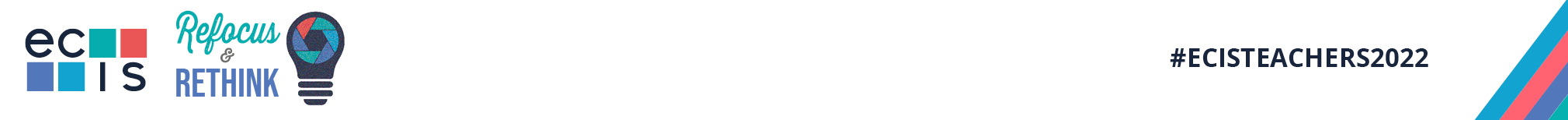 1) It starts with an ambition…What are our ambitions for staff professional development?
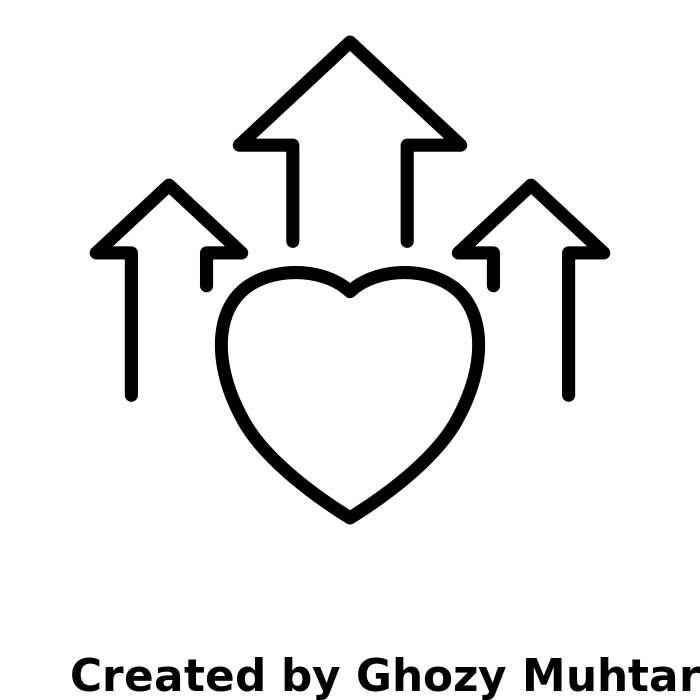 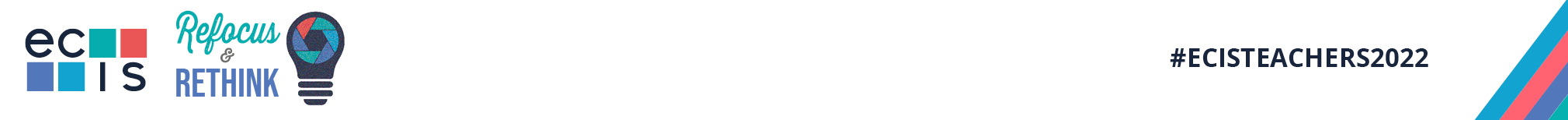 Dream it…
In terms of professional development, what do we want for our staff or ourselves?
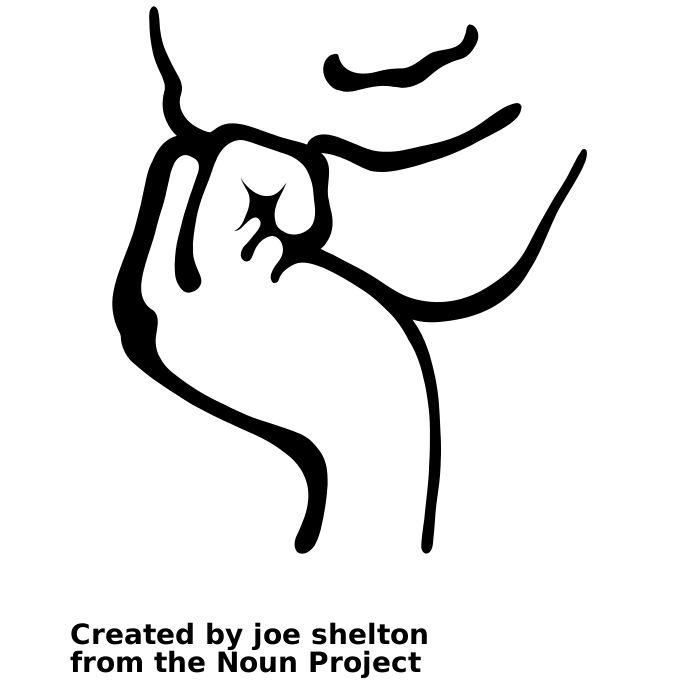 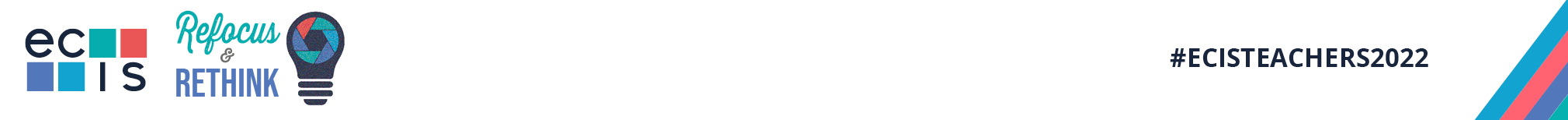 Firstly… transformative for students
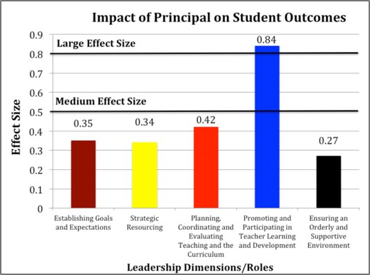 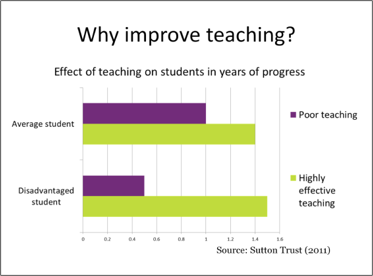 Source: Robinson (2007)
Source: Sutton Trust (2011)
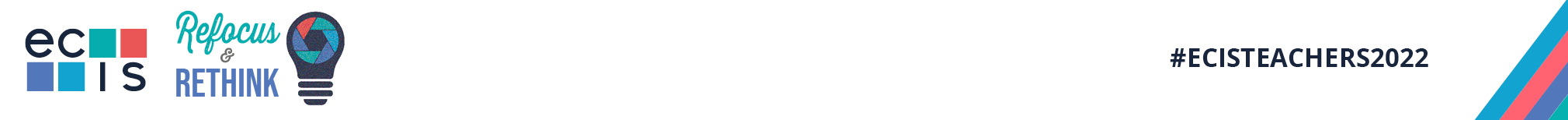 Secondly but not second place…
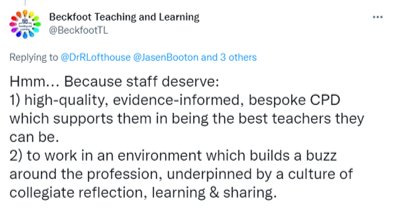 Transformative for staff
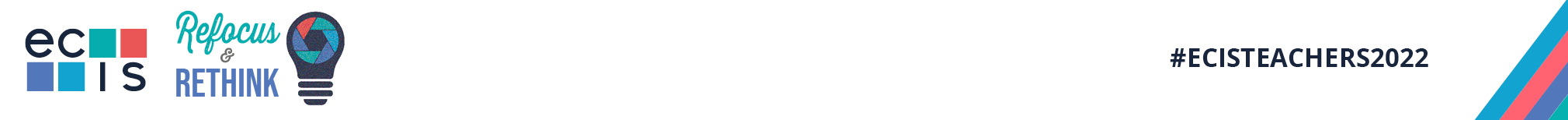 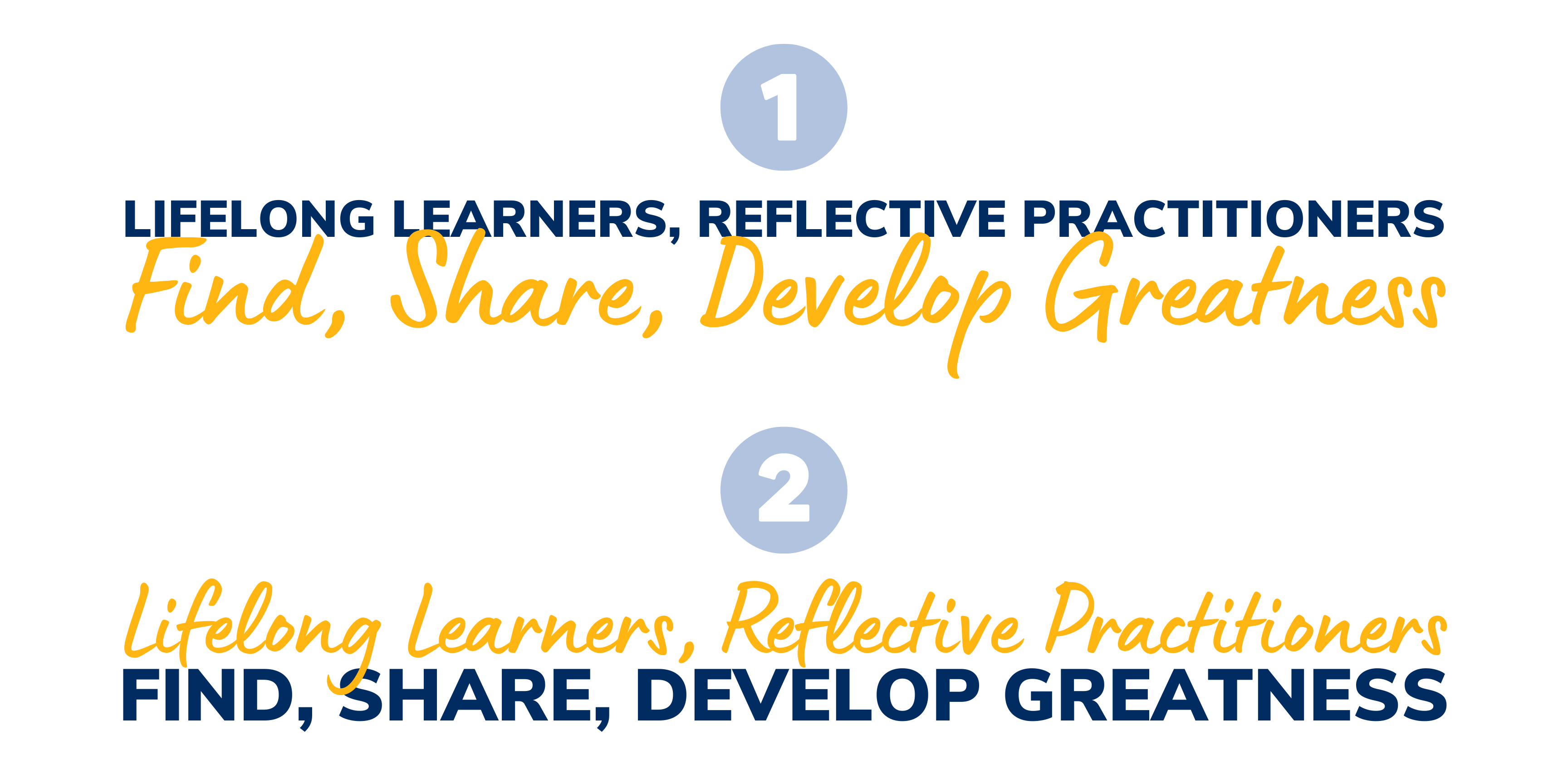 Best for our students… Best for and from our staff.

We need to provide prioritised and protected time and resources.

Not only this, our staff as individuals, as professionals,
deserve and are entitled to this investment.
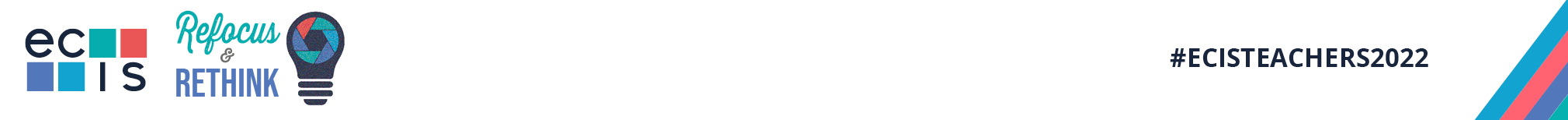 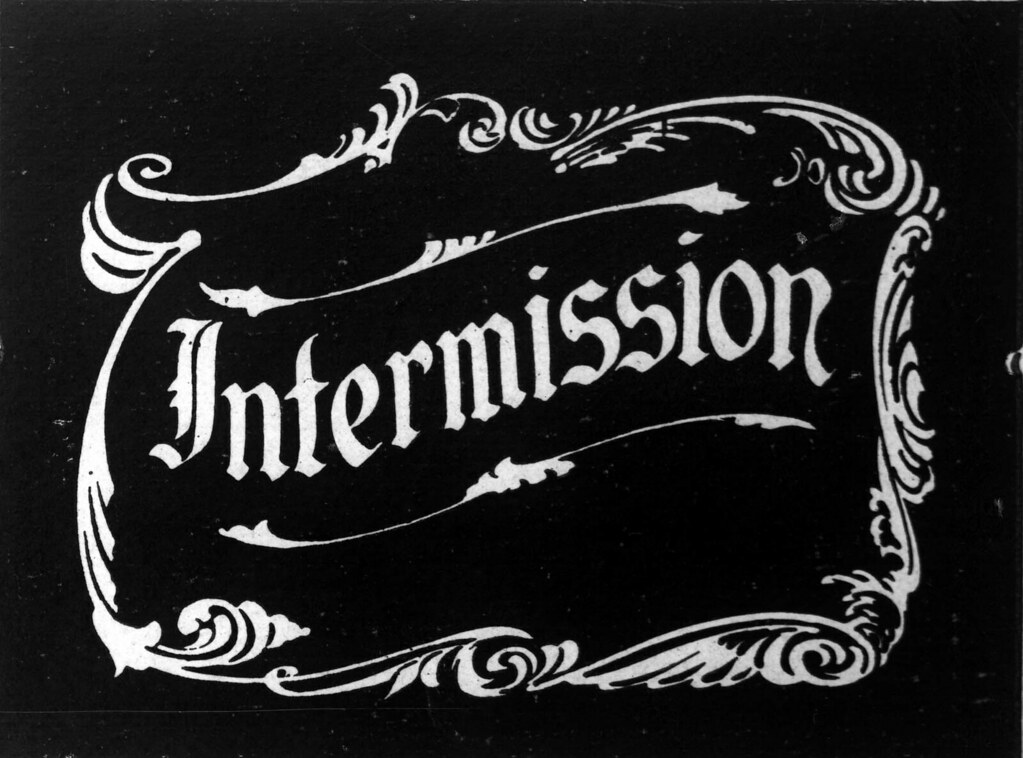 What is Instructional Coaching?
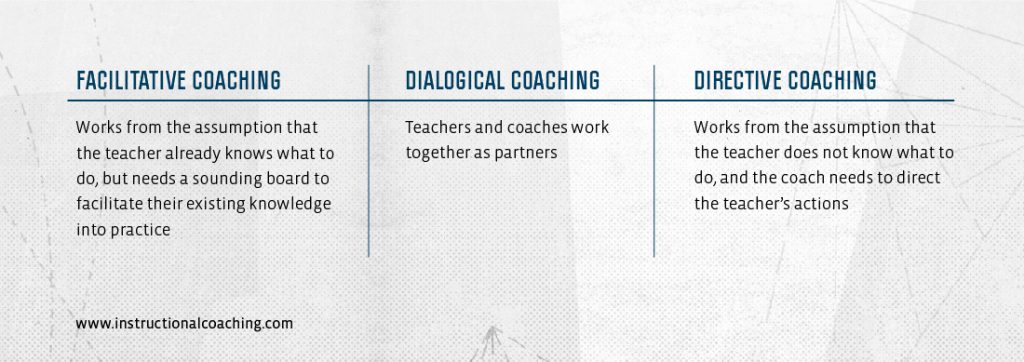 ‘GROW Model’ or ‘Executive Coaching’
With the ability to ‘flex’
‘Mentoring?’
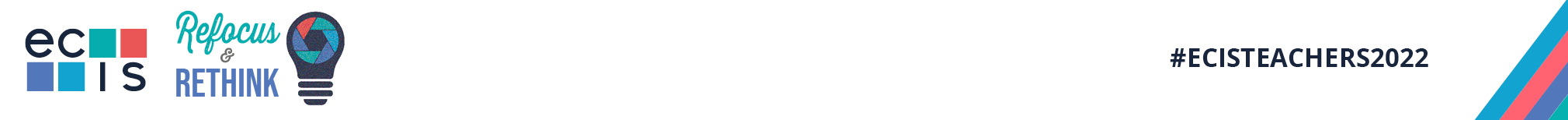 What is Instructional Coaching? | Ambition Institute
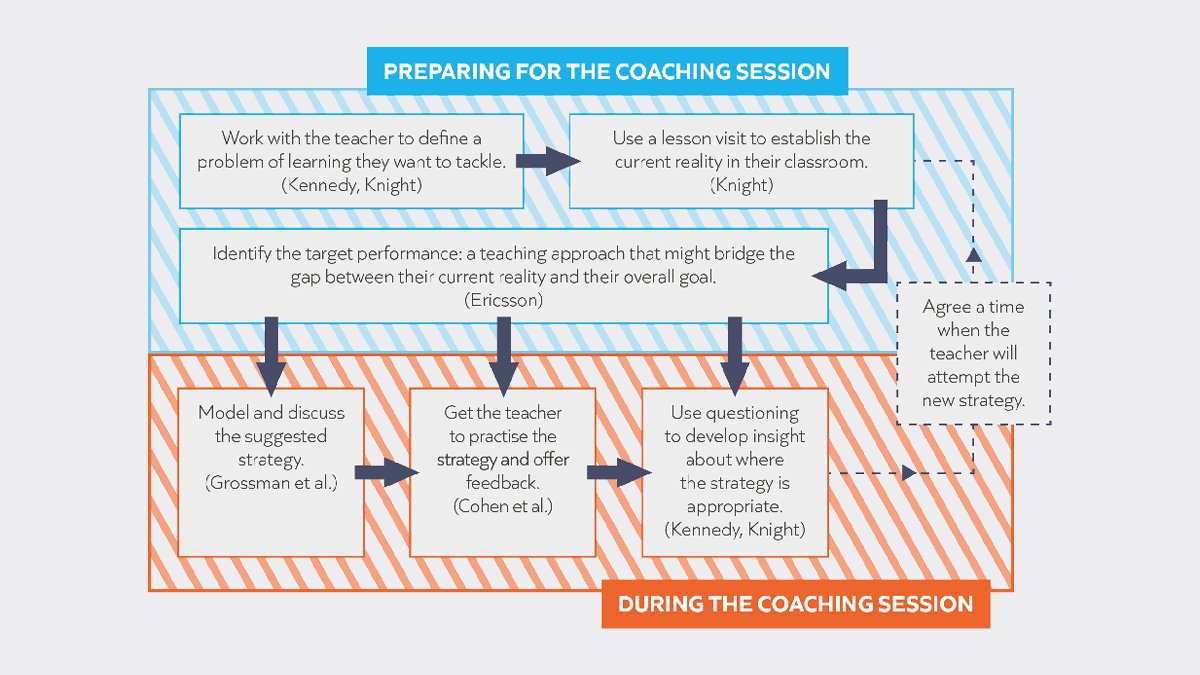 Kolb plus Korthagen
Kolb from: Enser, M., Enser, Z. (2021). The CPD Curriculum: Creating Conditions for Growth. United Kingdom: Crown House Publishing.
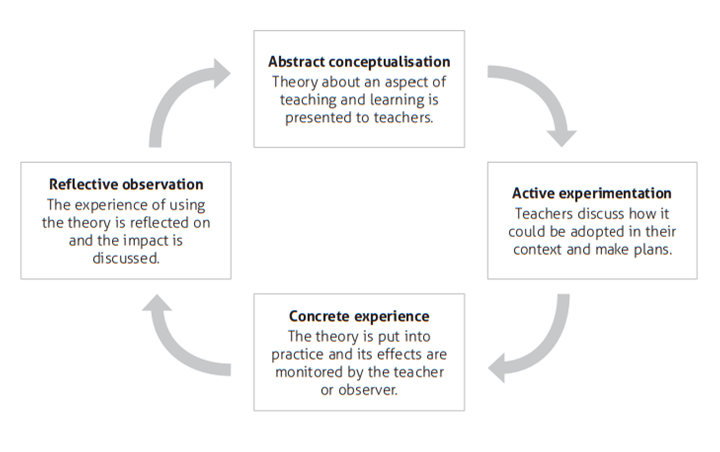 Full article: Inconvenient truths about teacher learning: towards professional development 3.0 (tandfonline.com)
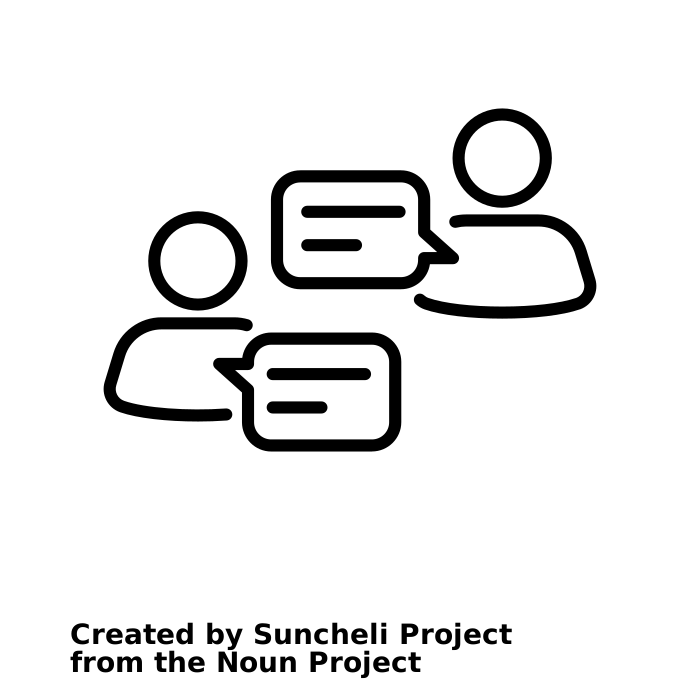 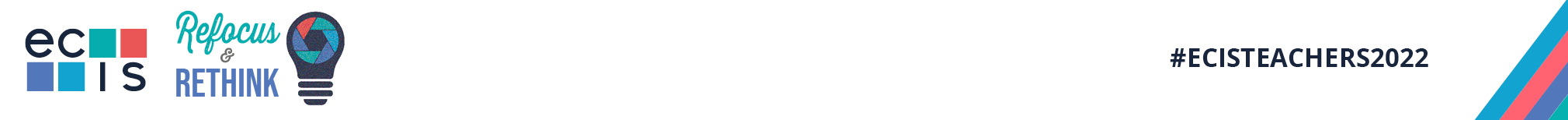 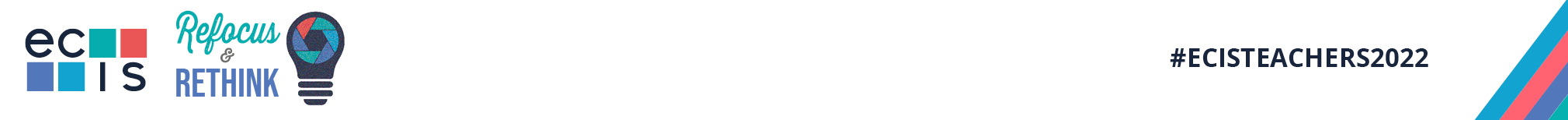 Not full-time coaches…
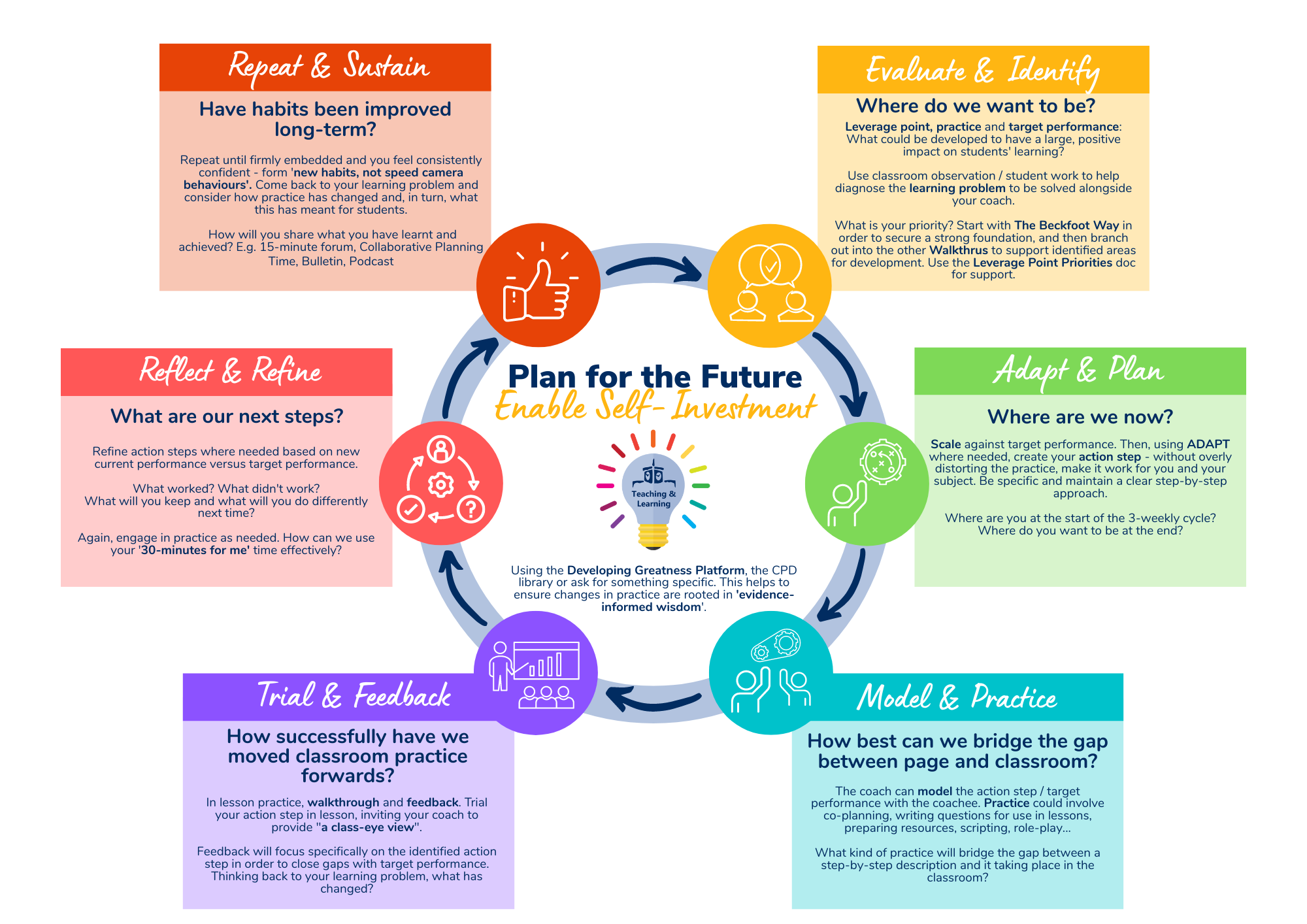 Resources to support
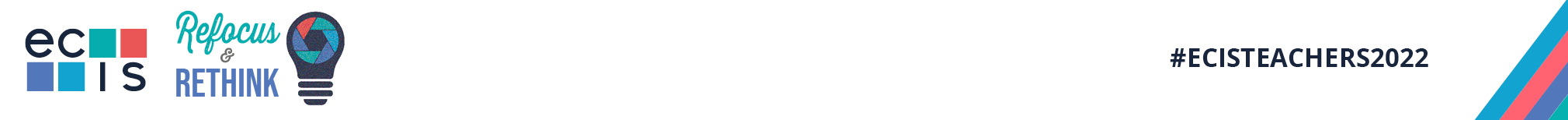 It starts with an ambition…What are our ambitions for staff professional development?
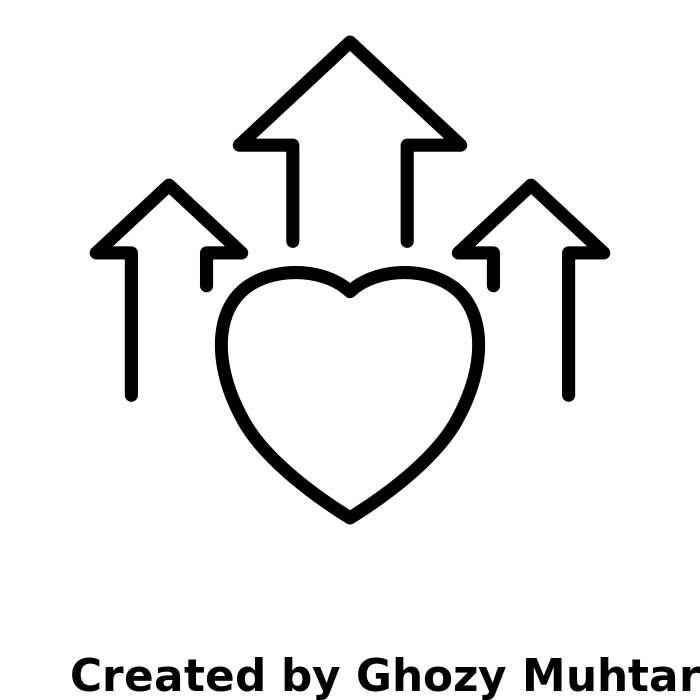 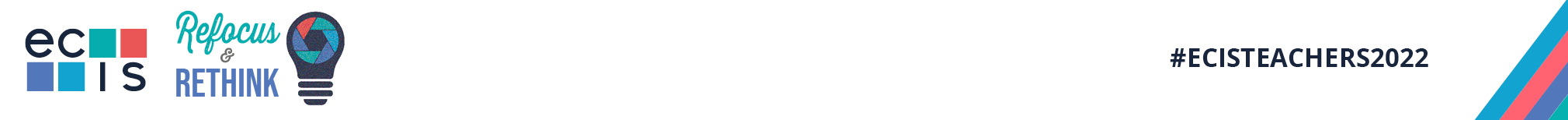 Equitability
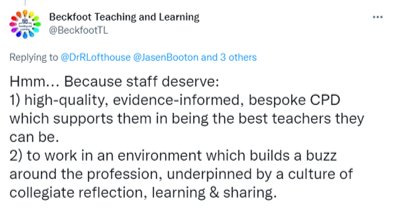 Cost

Impact

Human-centred
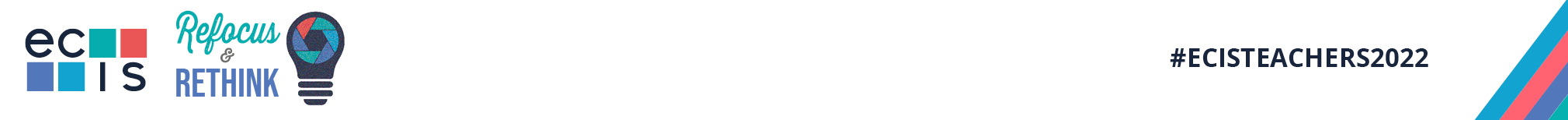 2) It builds with a contextual foundation…What needs to be in place to enable successful coaching for all?
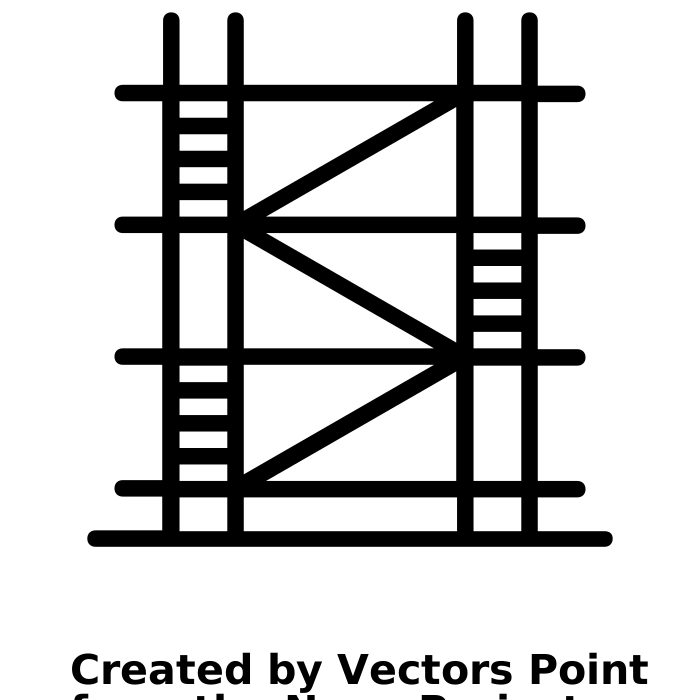 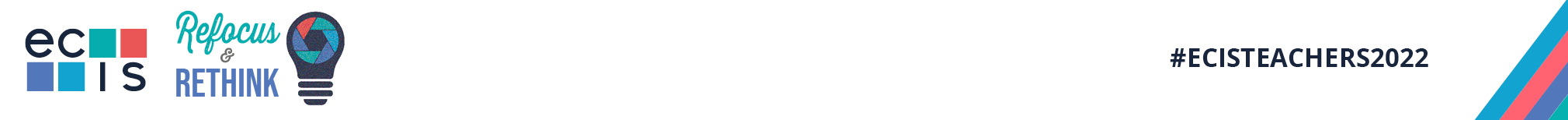 Explore and prepare…
What needs to be in place to enable successful coaching for all?
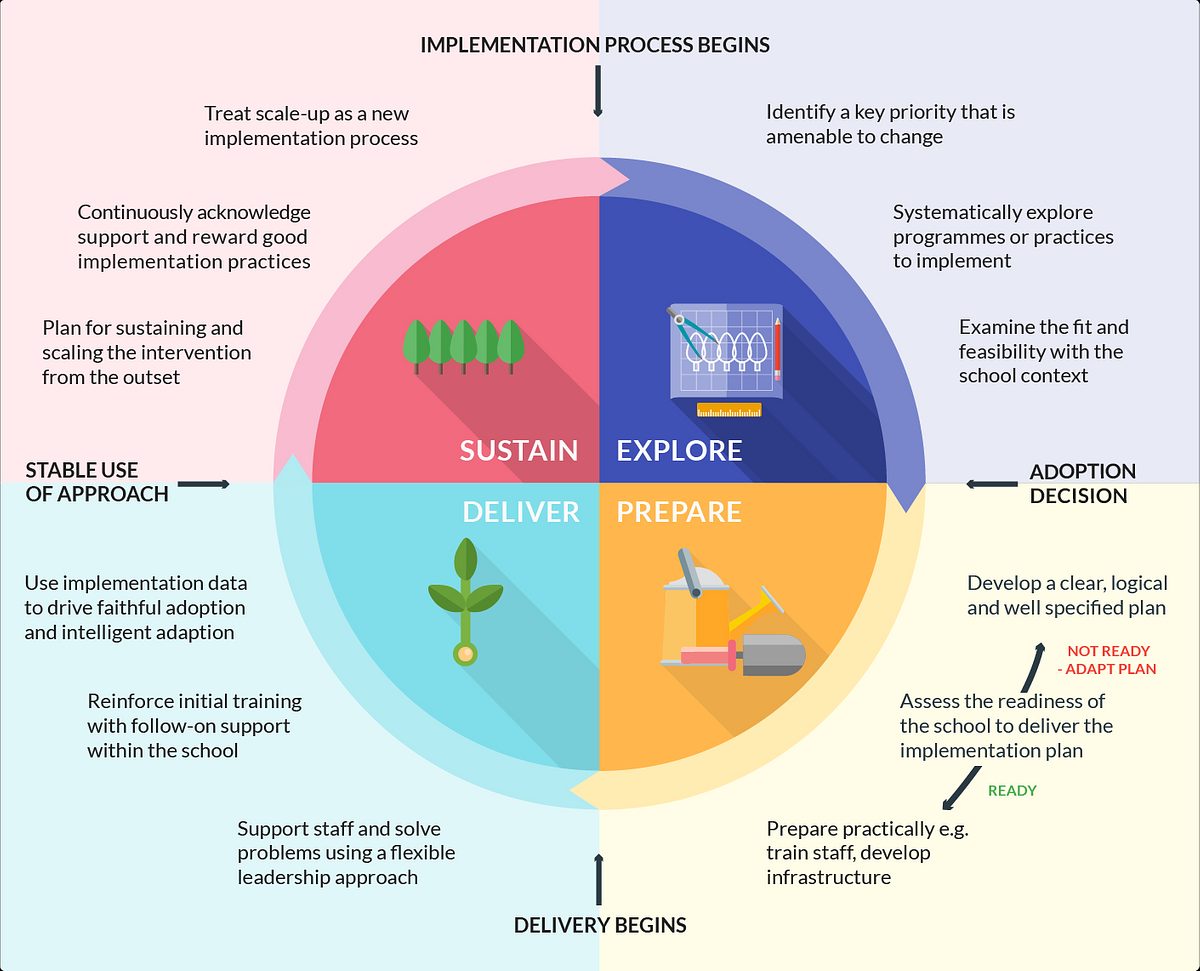 Putting Evidence to Work - A School’s Guide to Implementation | EEF (educationendowmentfoundation.org.uk)
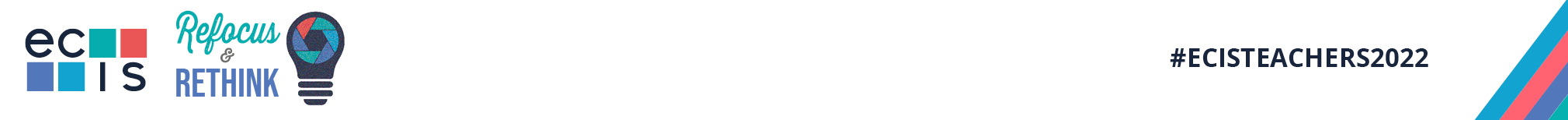 “Implementation Challenges…”
How can we develop a culture of openness to feedback and commitment to ongoing development?
Coaching: 4 Implementation Challenges And How To Defuse Them | Steplab
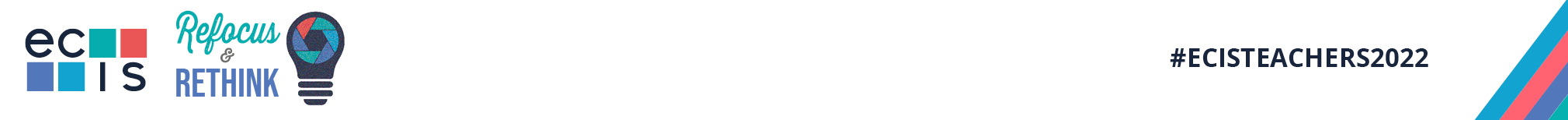 1) Professional Culture
teaching assistant
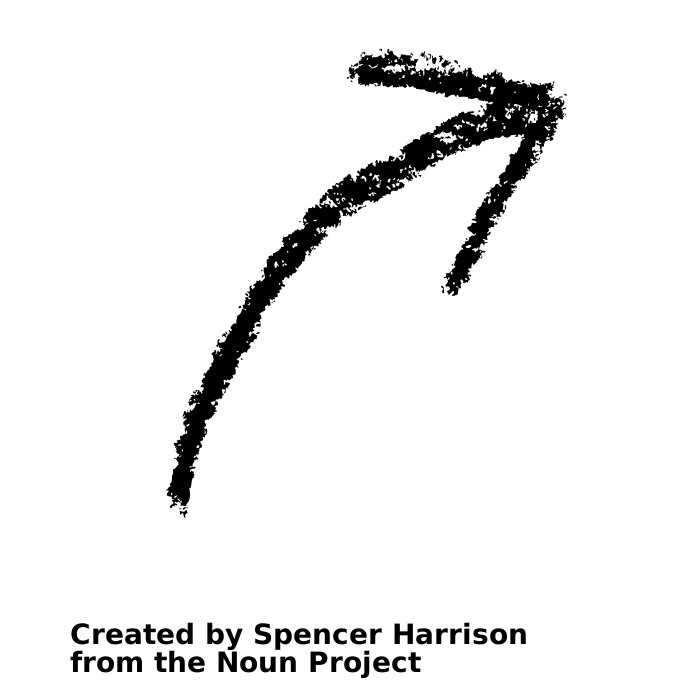 “Every teacher needs to improve, not because they are not good enough, but because they can be even better.”
Source: Dylan Wiliam
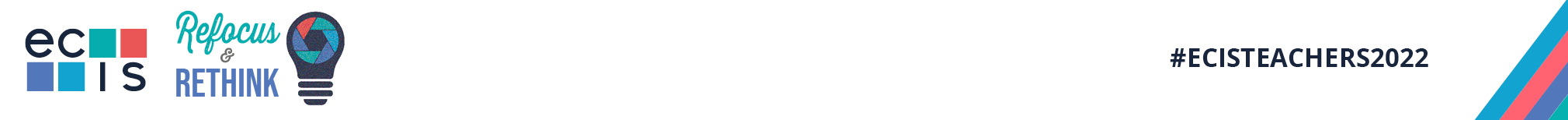 1) Professional Culture
“What did questioning look like at Beckfoot School?”
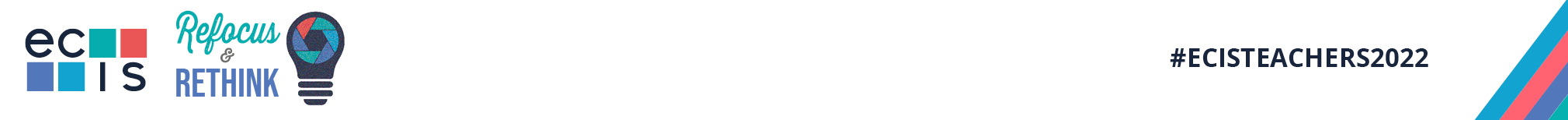 1) Professional Culture
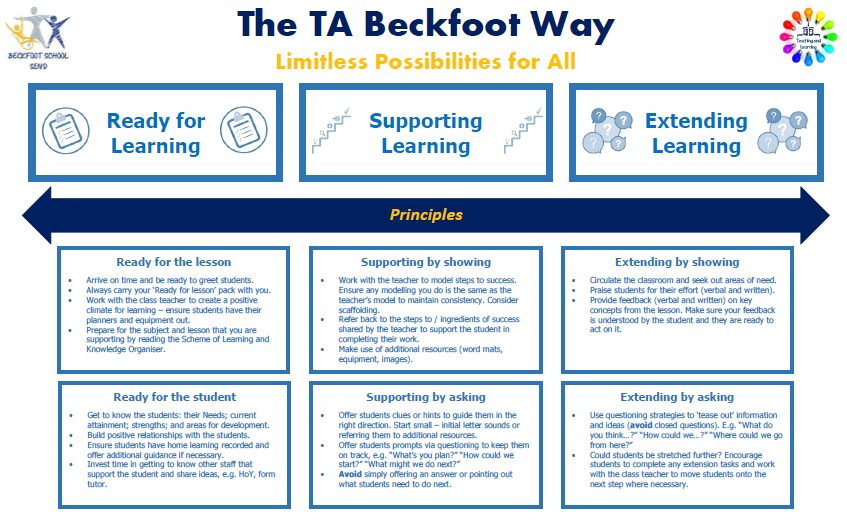 Making Best Use of Teaching Assistants | EEF (educationendowmentfoundation.org.uk)
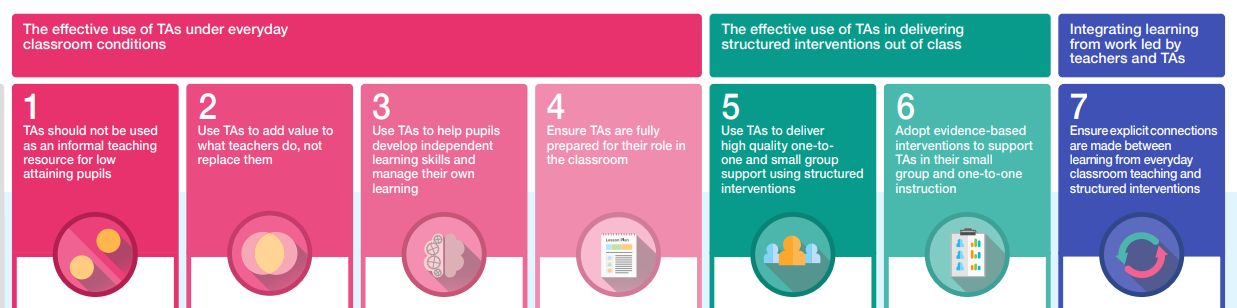 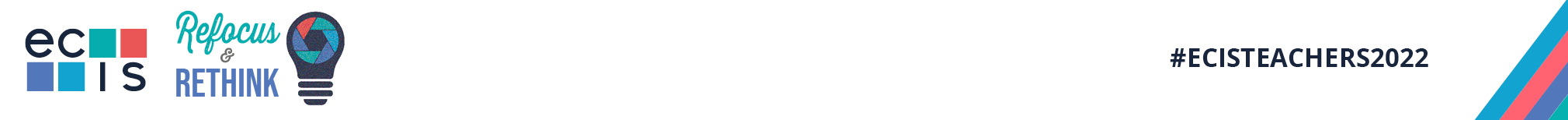 “Implementation Challenges…”
How can we develop a culture of openness to feedback and commitment to ongoing development?
How can we recruit and train a team of skilled, knowledgeable coaches?
Coaching: 4 Implementation Challenges And How To Defuse Them | Steplab
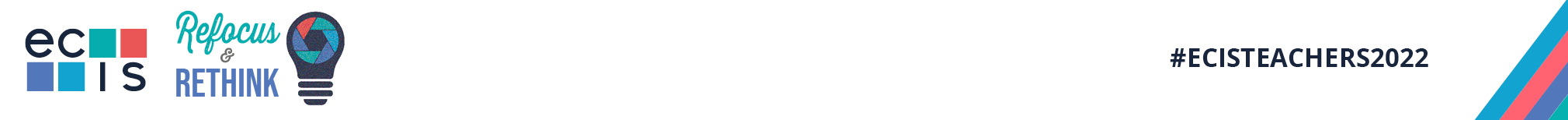 2) Training
Who?
SENDCo
Assistant SENDCo
3 x HLTAs
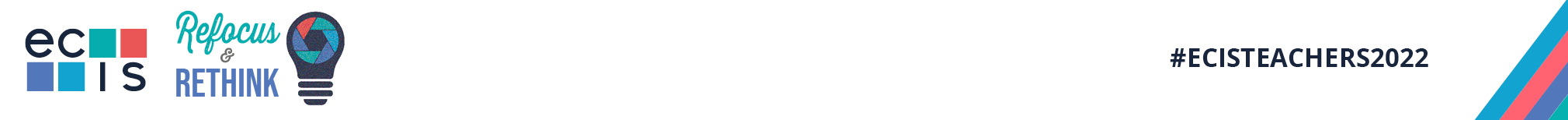 2) Training
Who?
What?
SENDCo
Assistant SENDCo
3 x HLTAs
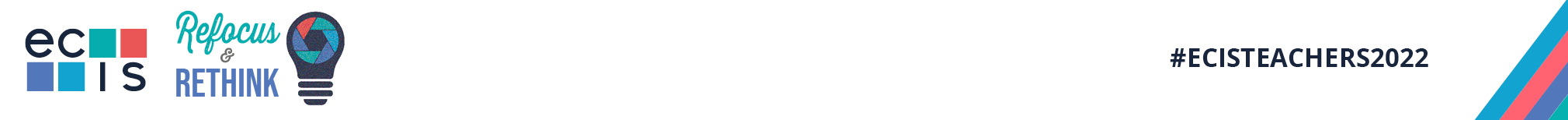 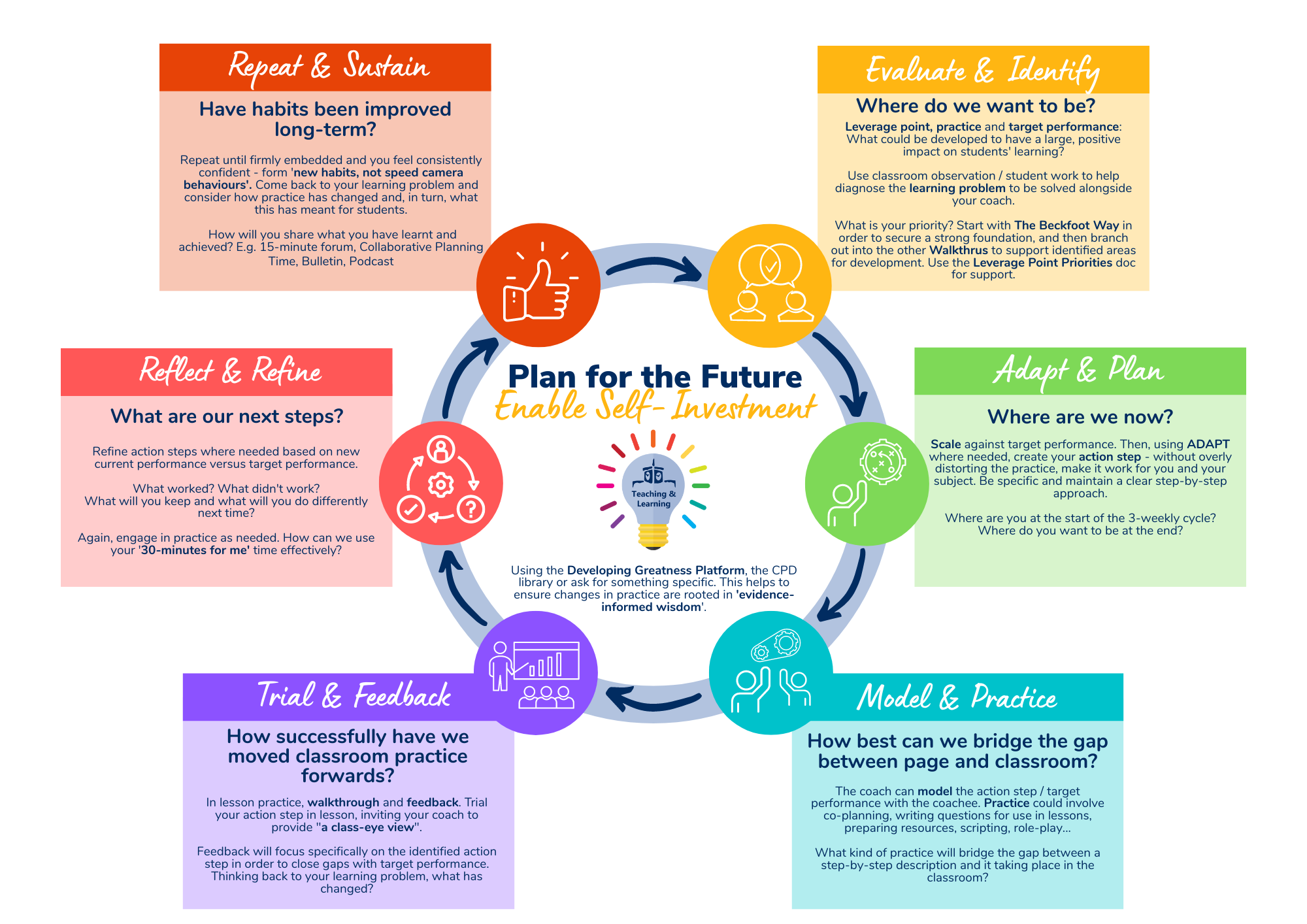 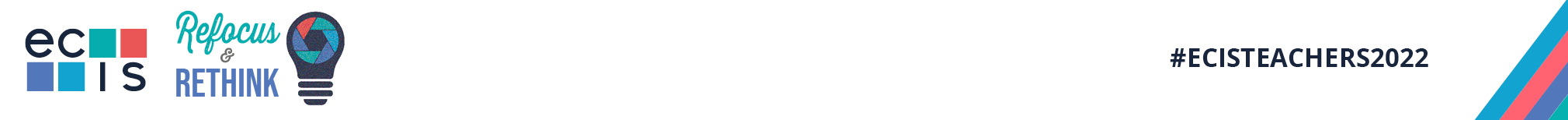 2) Training
Who?
What?
SENDCo
Assistant SENDCo
3 x HLTAs
Contracting
Mental Models of being an effective TA
Scaling
Modelling & Practice
Observing
Feedback
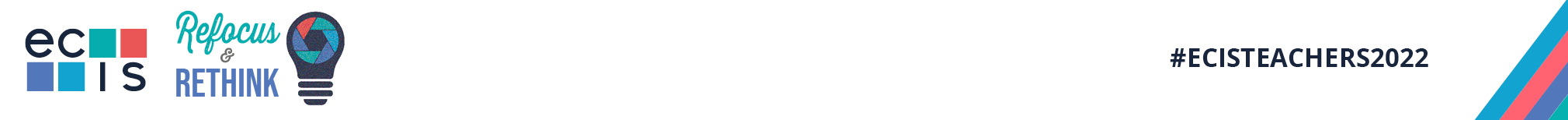 2) Training
Who?
What?
How?
SENDCo
Assistant SENDCo
3 x HLTAs
Contracting
Mental Models of being an effective TA\
Scaling
Modelling & Practice
Observing
Feedback
Existing policy
Initial training
Initial practice
Initial co-observation
Ongoing CPD
Helen Morgan
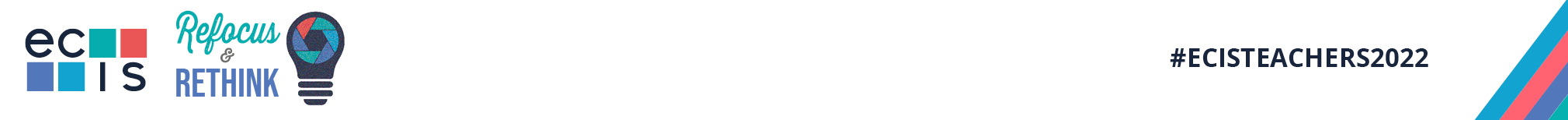 “Implementation Challenges…”
How can we develop a culture of openness to feedback and commitment to ongoing development?
How can we recruit and train a team of skilled, knowledgeable coaches?
Coaching: 4 Implementation Challenges And How To Defuse Them | Steplab
How should we structure our programme so that it delivers results in a way that balances with other school systems, and delivers efficiency?
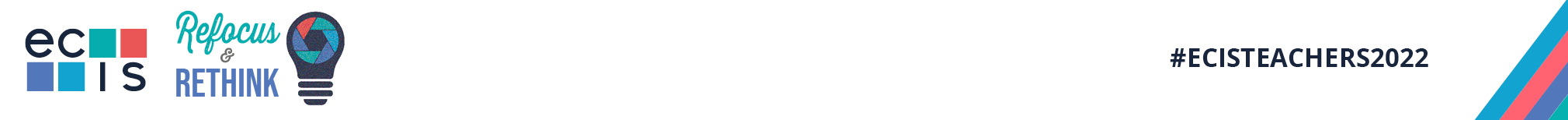 3) Systems Design
Teachers
Teaching Assistants
3-weekly cycle
2-weekly cycle
Collaborative Planning Time
Best Practice Time
Policy first leverage points
Policy only leverage points
Teacher informed
Team informed
Pairs
Trios
In the teacher’s classroom
In one room together
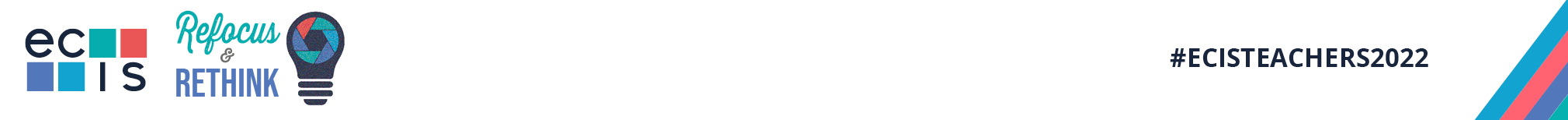 “Implementation Challenges…”
How can we develop a culture of openness to feedback and commitment to ongoing development?
How can we recruit and train a team of skilled, knowledgeable coaches?
Coaching: 4 Implementation Challenges And How To Defuse Them | Steplab
How should we structure our programme so that it delivers results in a way that balances with other school systems, and delivers efficiency?
How can we gather information about what’s happening when our programme is up and running?
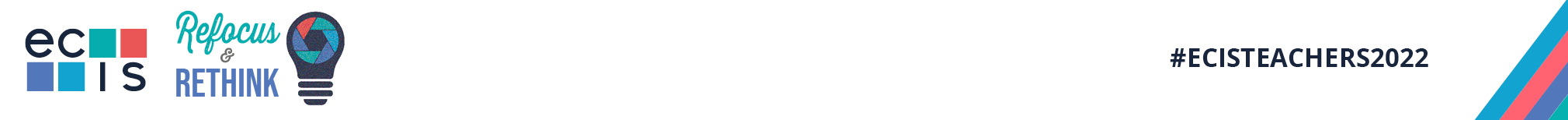 4) Responsive Leadership
Being in the coaching meetings
The coaching logs
Staff voice
Walkthroughs

Quantity, Quality
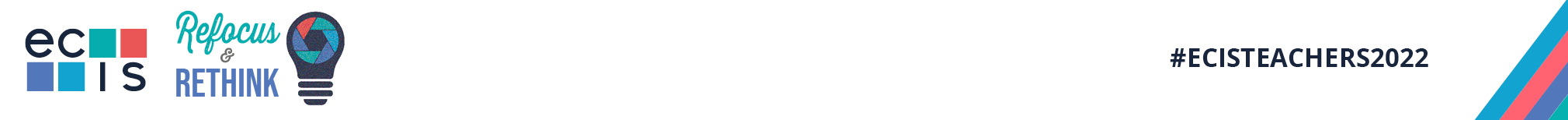 4) Responsive Leadership
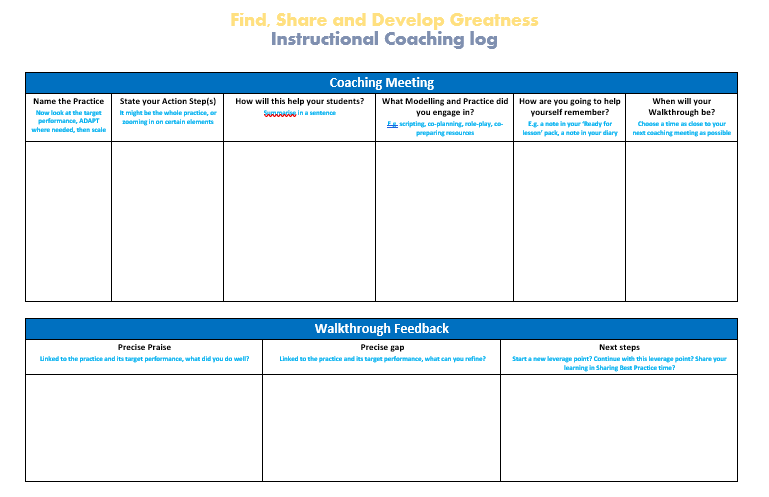 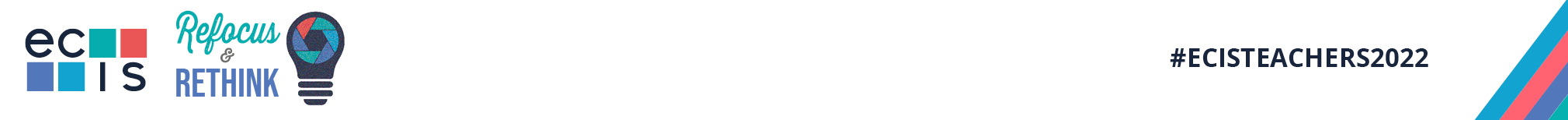 4) Responsive Leadership
Being in the coaching meetings
The coaching logs
Staff voice
Walkthroughs

Quantity, Quality, Buy-in, Impact
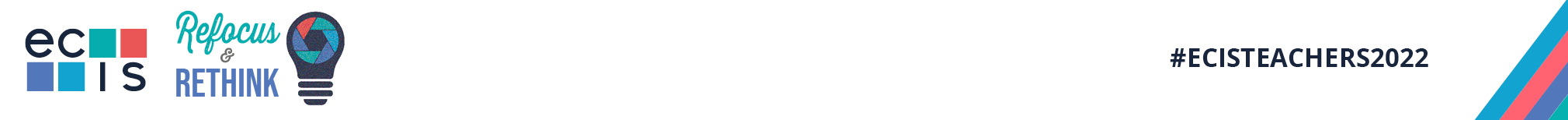 3) It’s successful when we focus on active ingredients…What does coaching need to include in order to have impact?
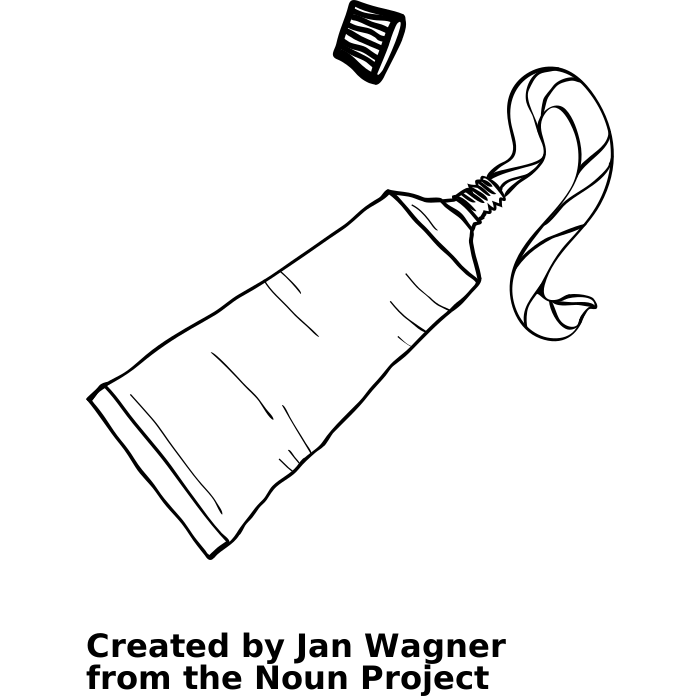 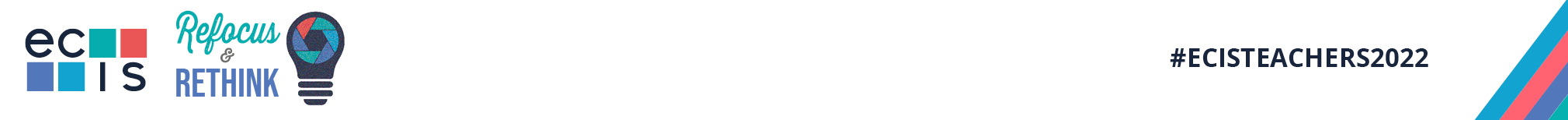 It’s all in the mechanisms…
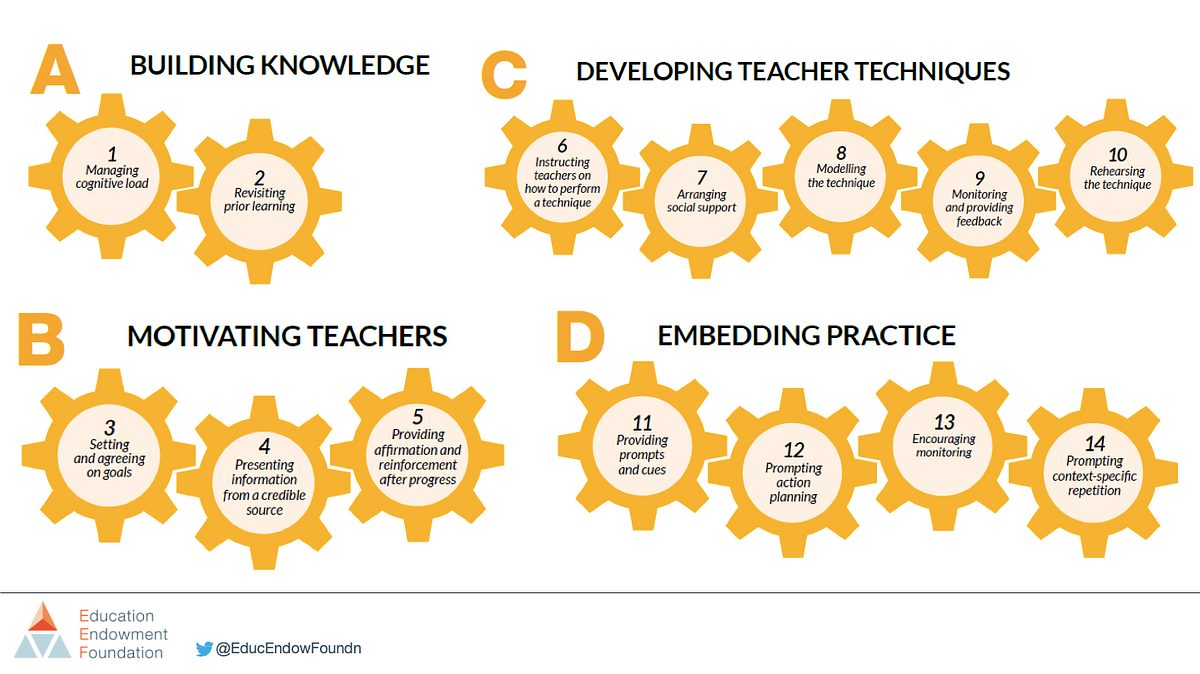 Effective Professional Development | EEF (educationendowmentfoundation.org.uk)
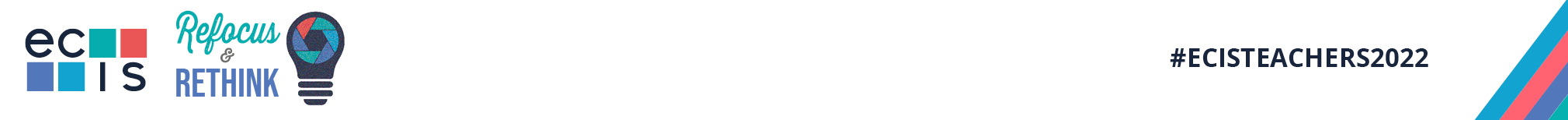 Map it…
		Which mechanisms do we see in a coaching model?
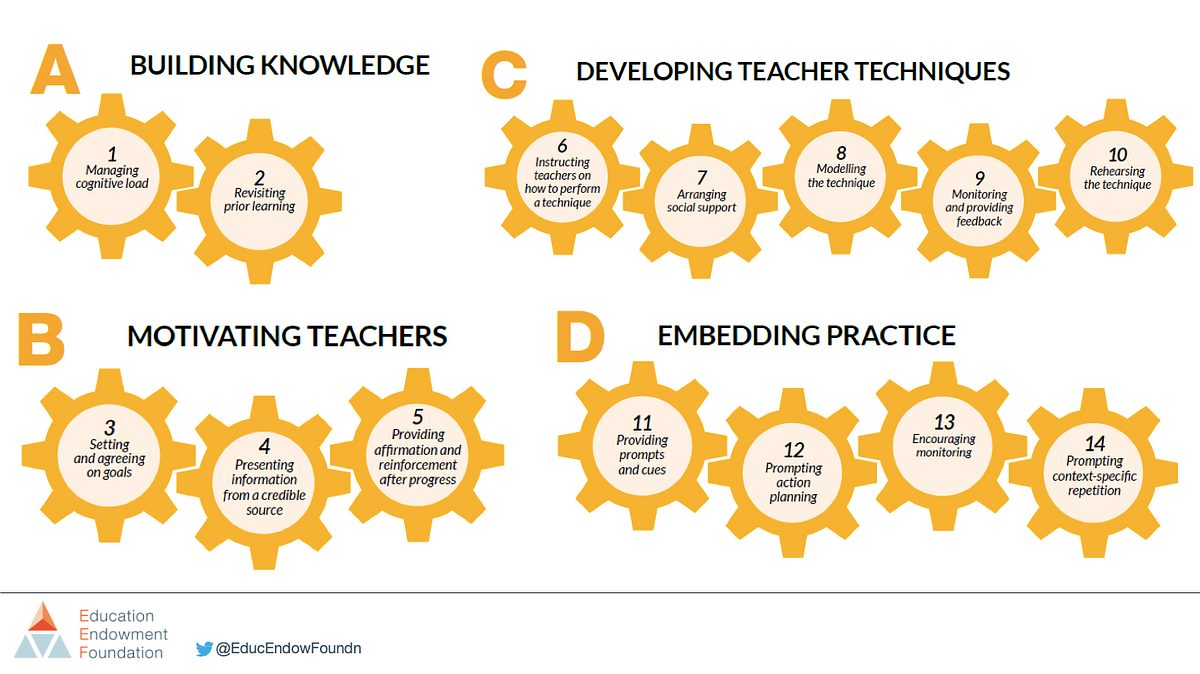 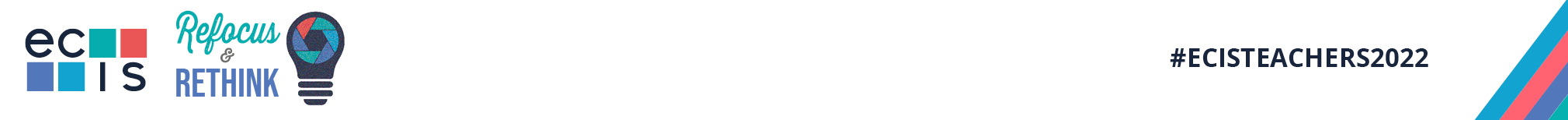 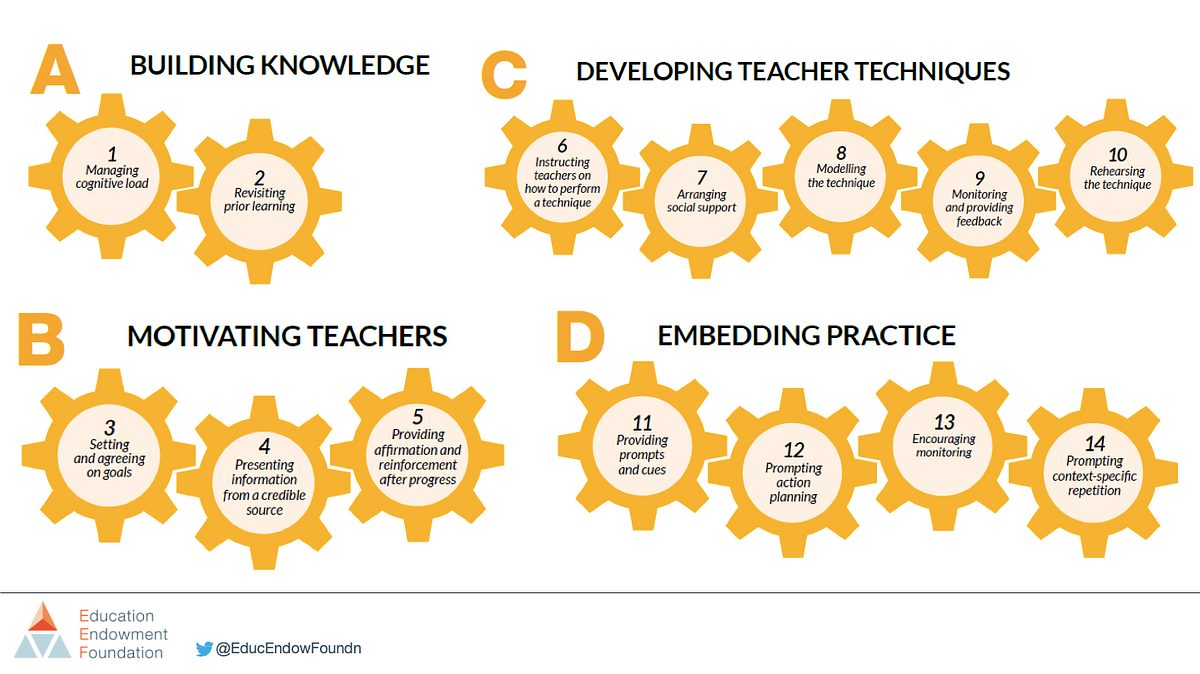 Zooming in… 3 areas to consider
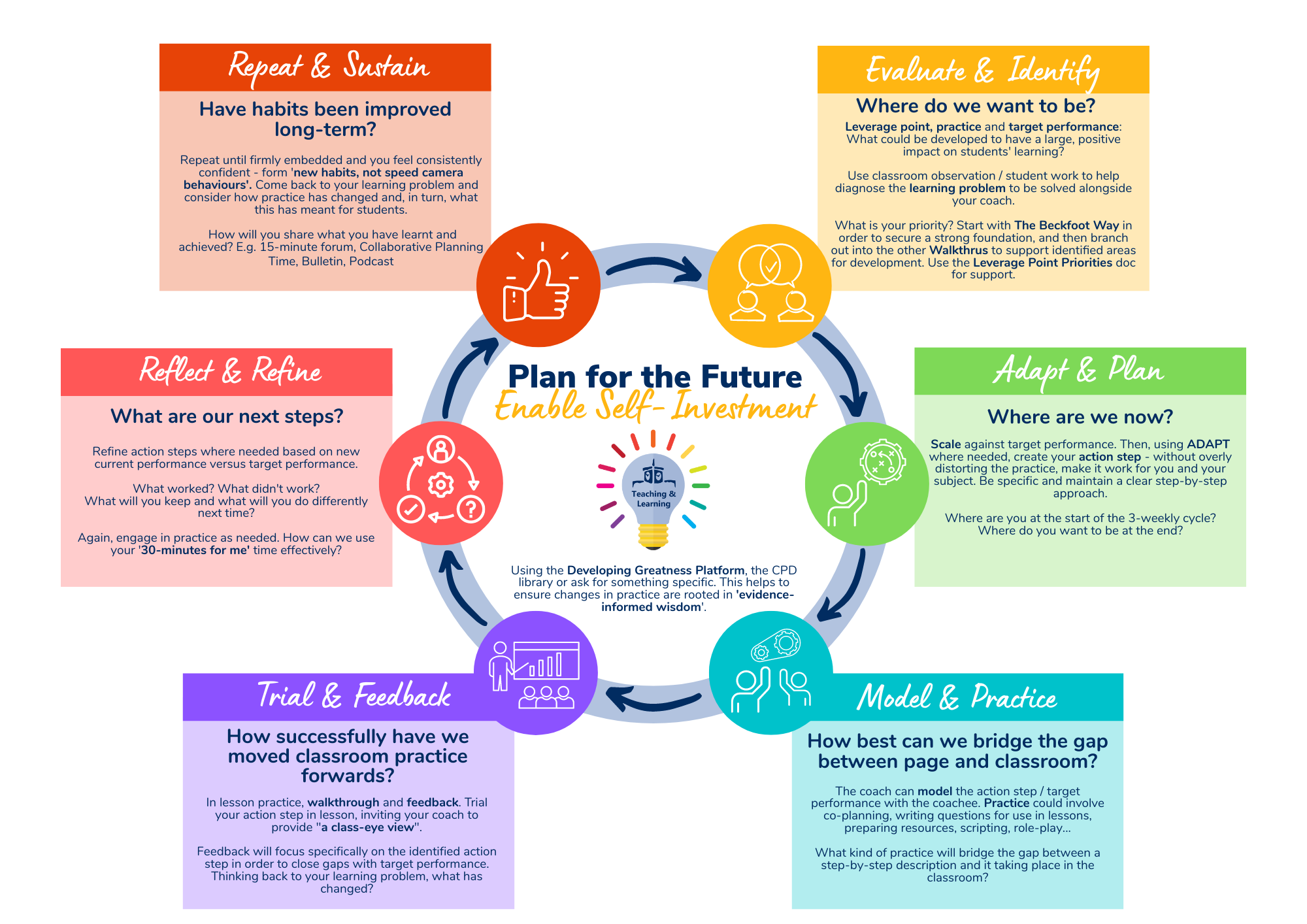 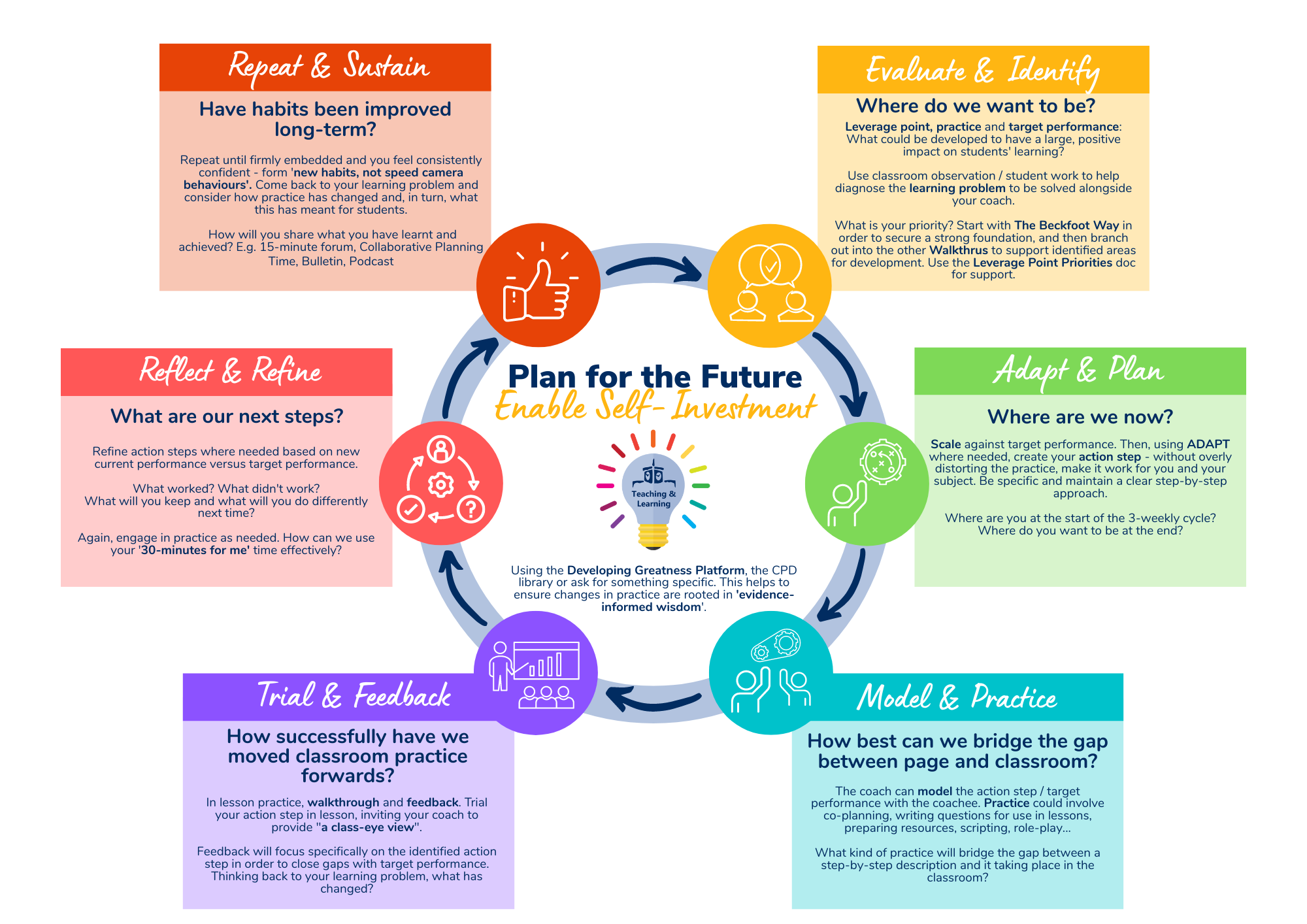 Evaluate and Identify
	What are the most common ‘learning problems’ we come across?
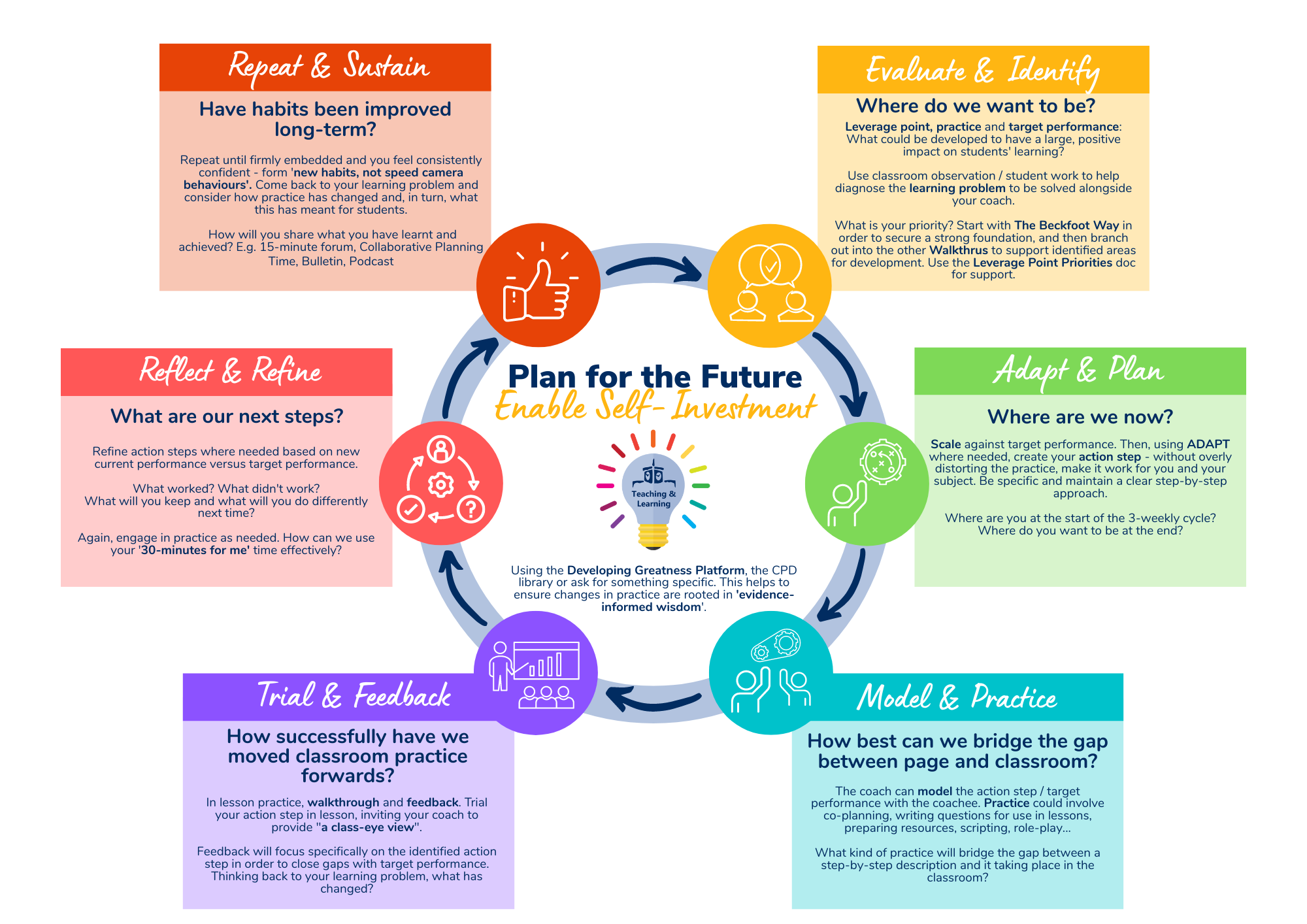 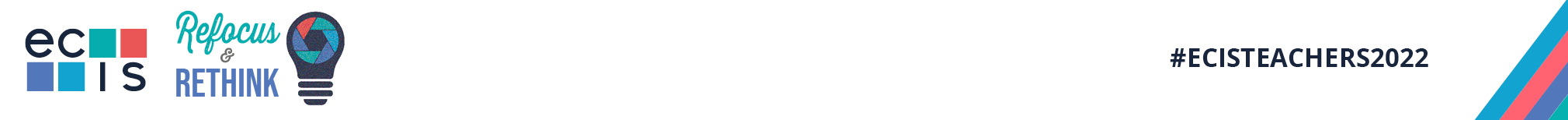 Evaluate and Identify
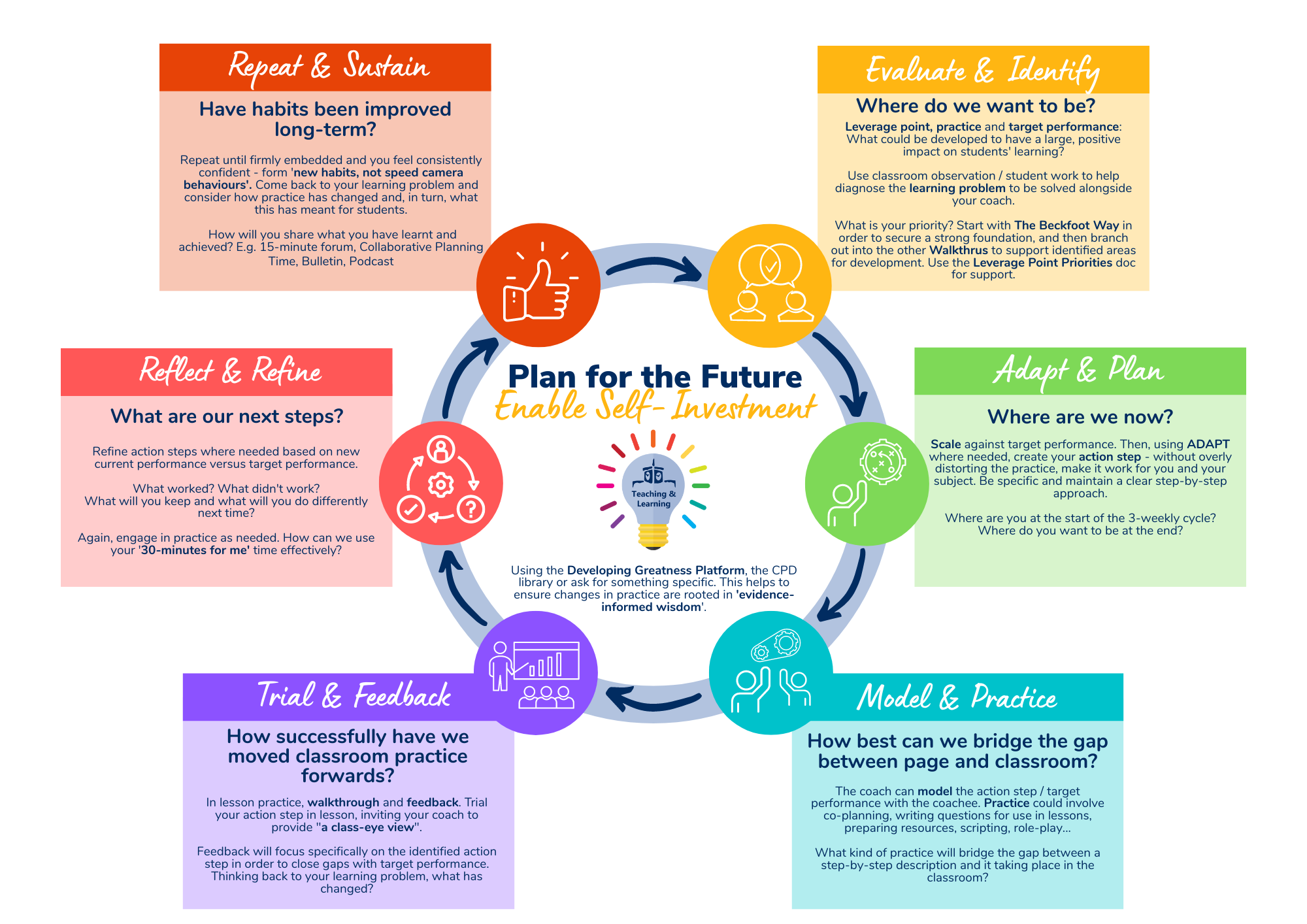 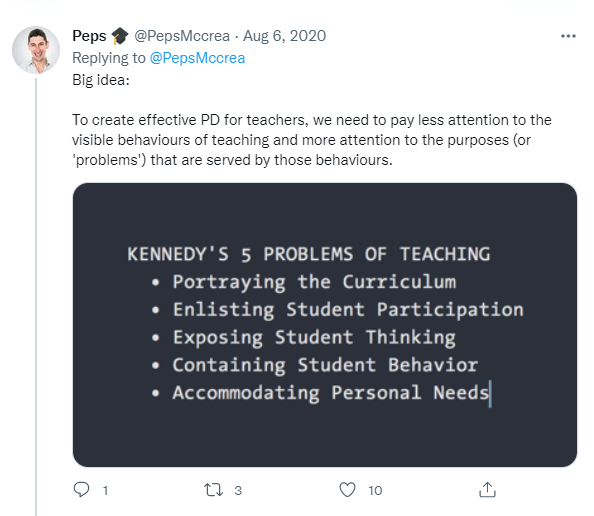 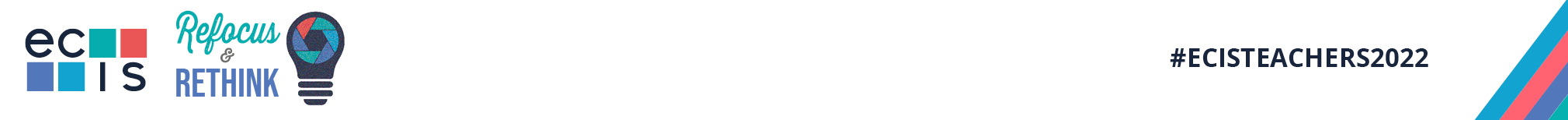 The importance of a common language
“Creating a common language and vocabulary for key teaching and leadership practices is of fundamental importance in making the most of professional development. […] if framing is not used correctly, there can be multiple understandings of a single topic. Moreover, we cannot talk to each other effectively.”
Bambrick-Santoyo, Leverage Leadership, 2012, p. 148
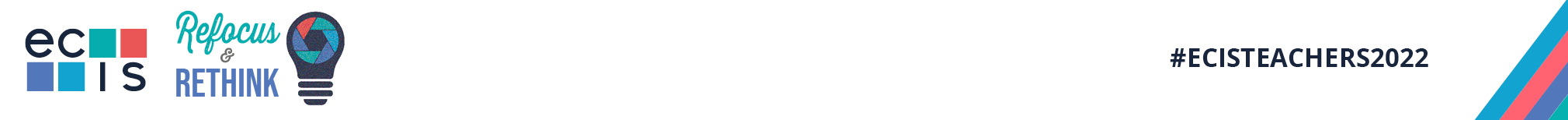 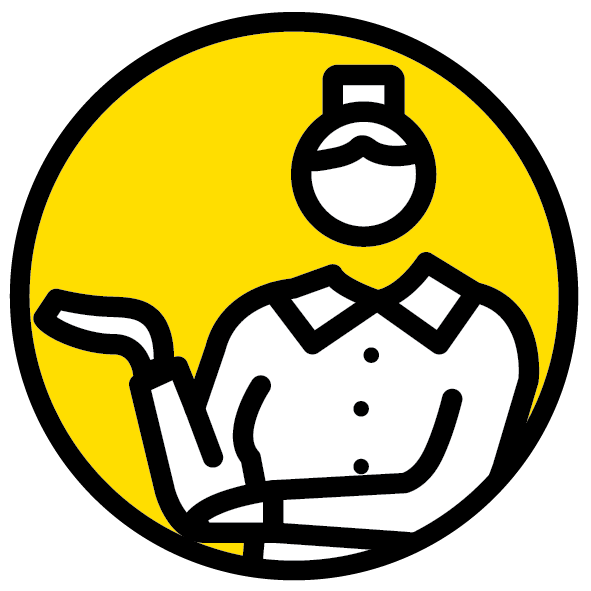 Playbook | Necessary – additions and adaptations to match your policy
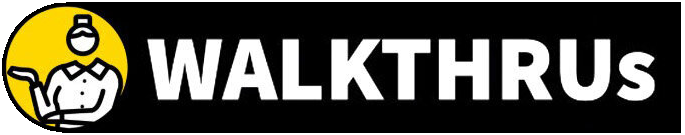 Instructional coaches run the risk of being inefficient if they don’t have a repertoire of effective practices to share with teachers.
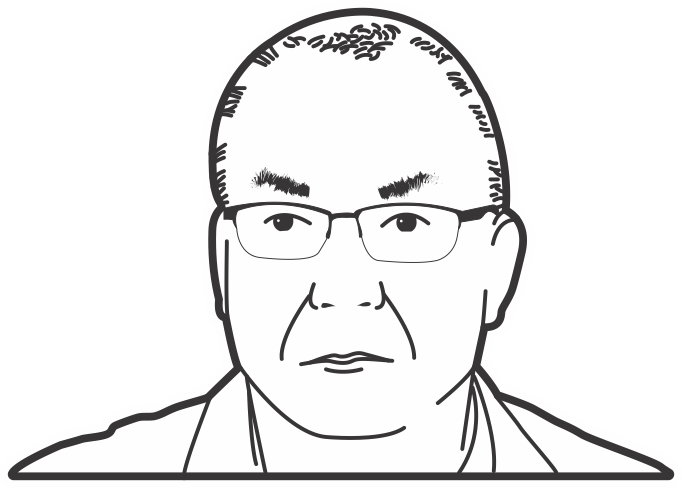 INSTRUCTIONAL COACHING, P.177
JIM KNIGHT
Creating our own ‘playbook’
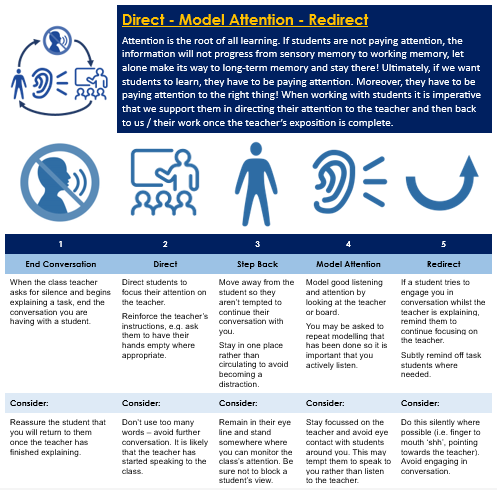 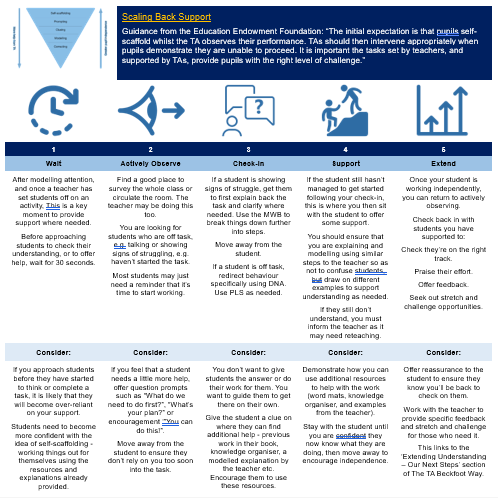 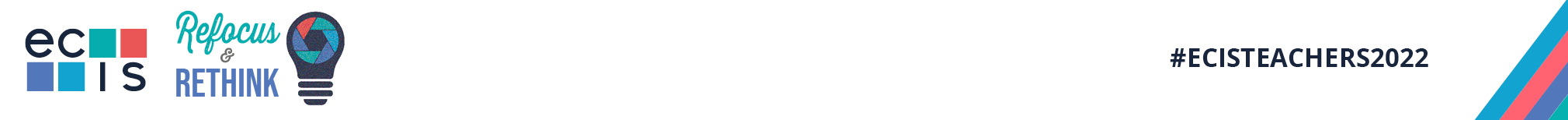 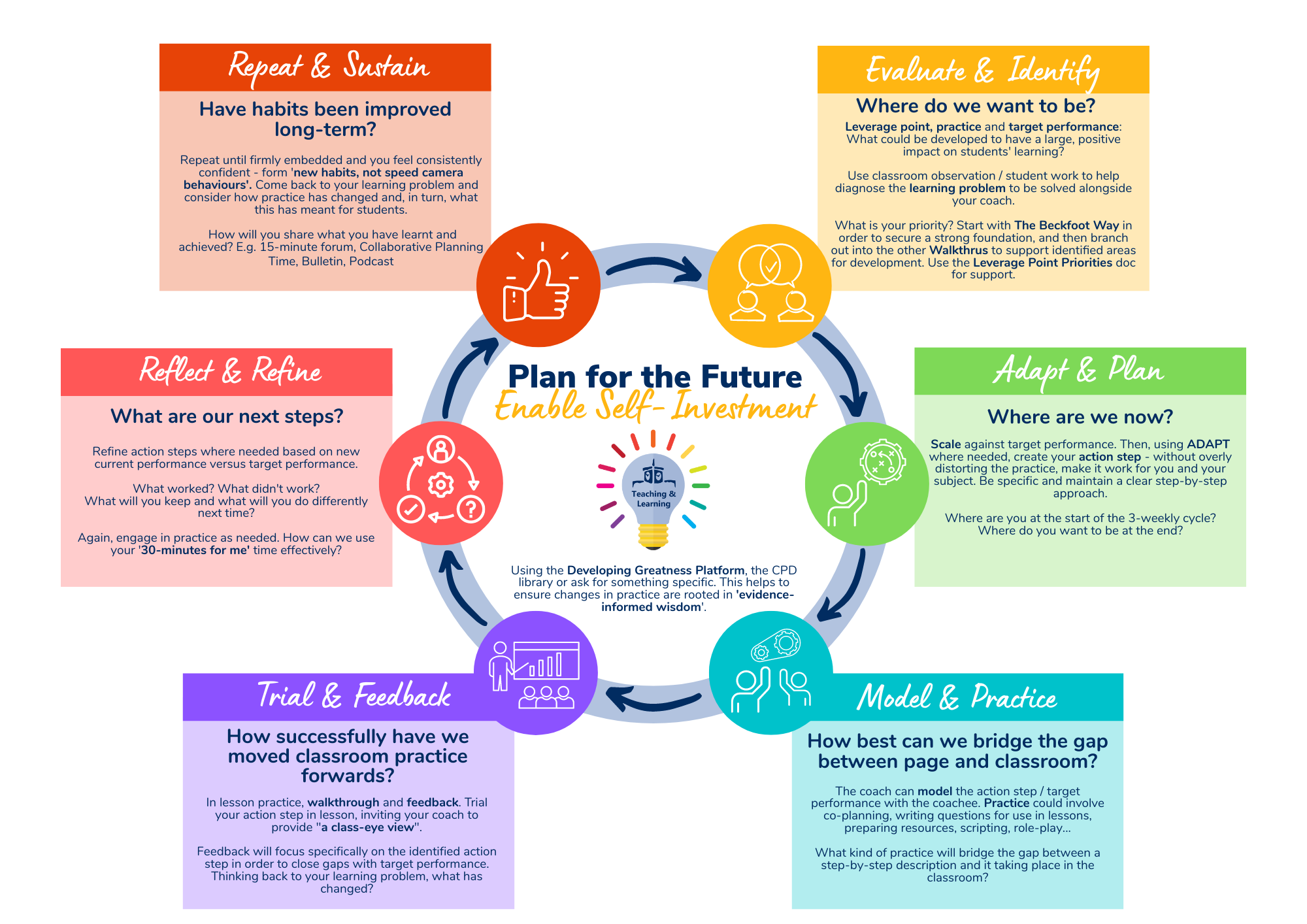 Adapt and Plan
	Why is it so important that teachers and TAs get to consider practices in context?
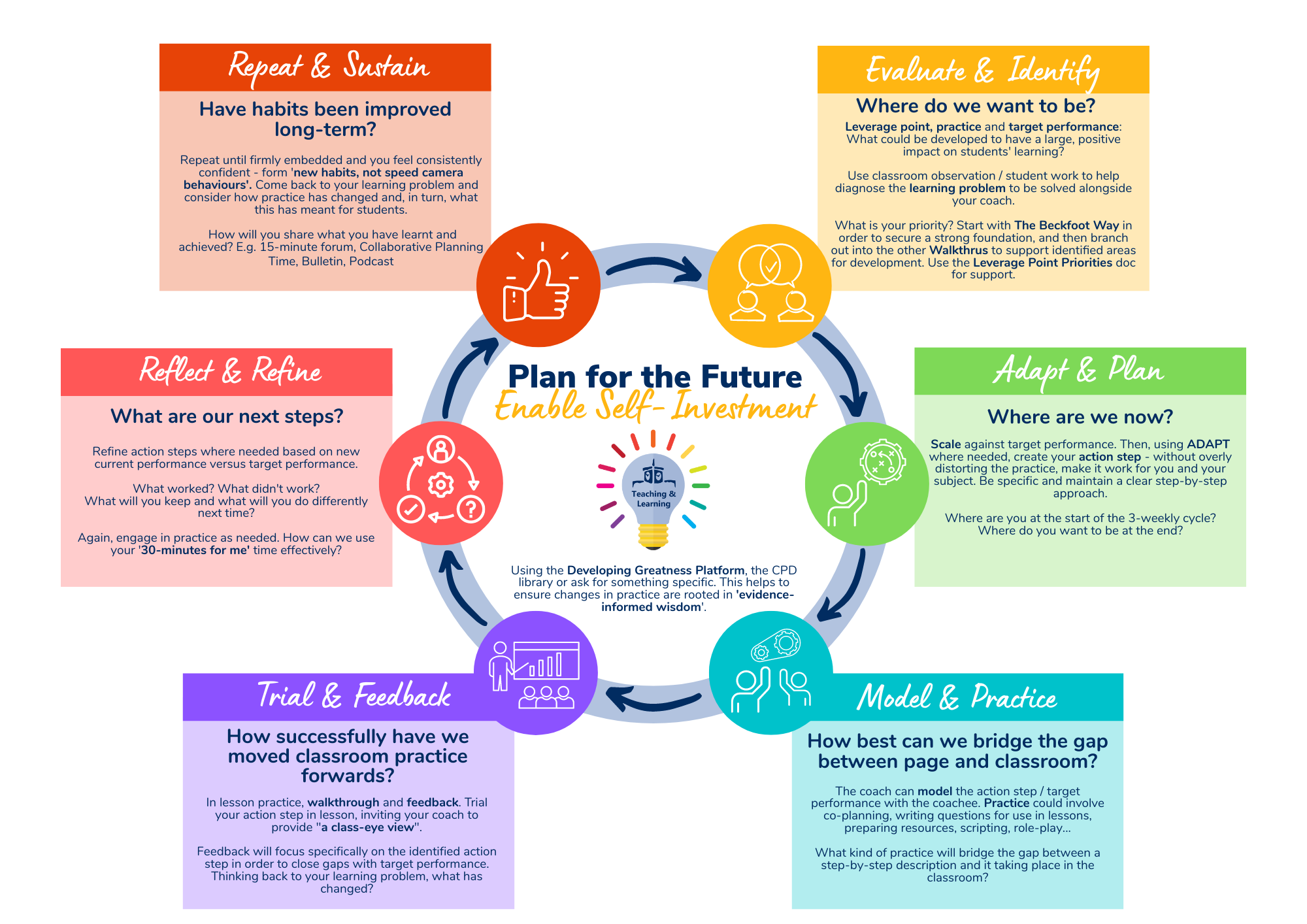 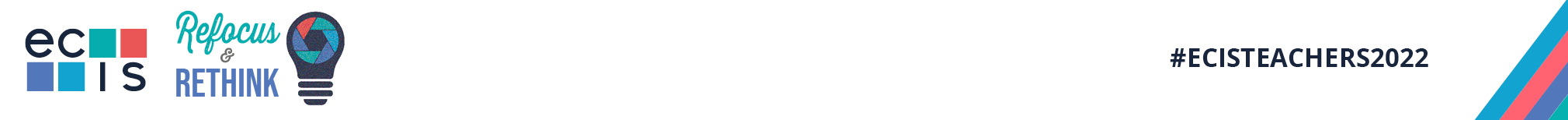 Adapt and Plan
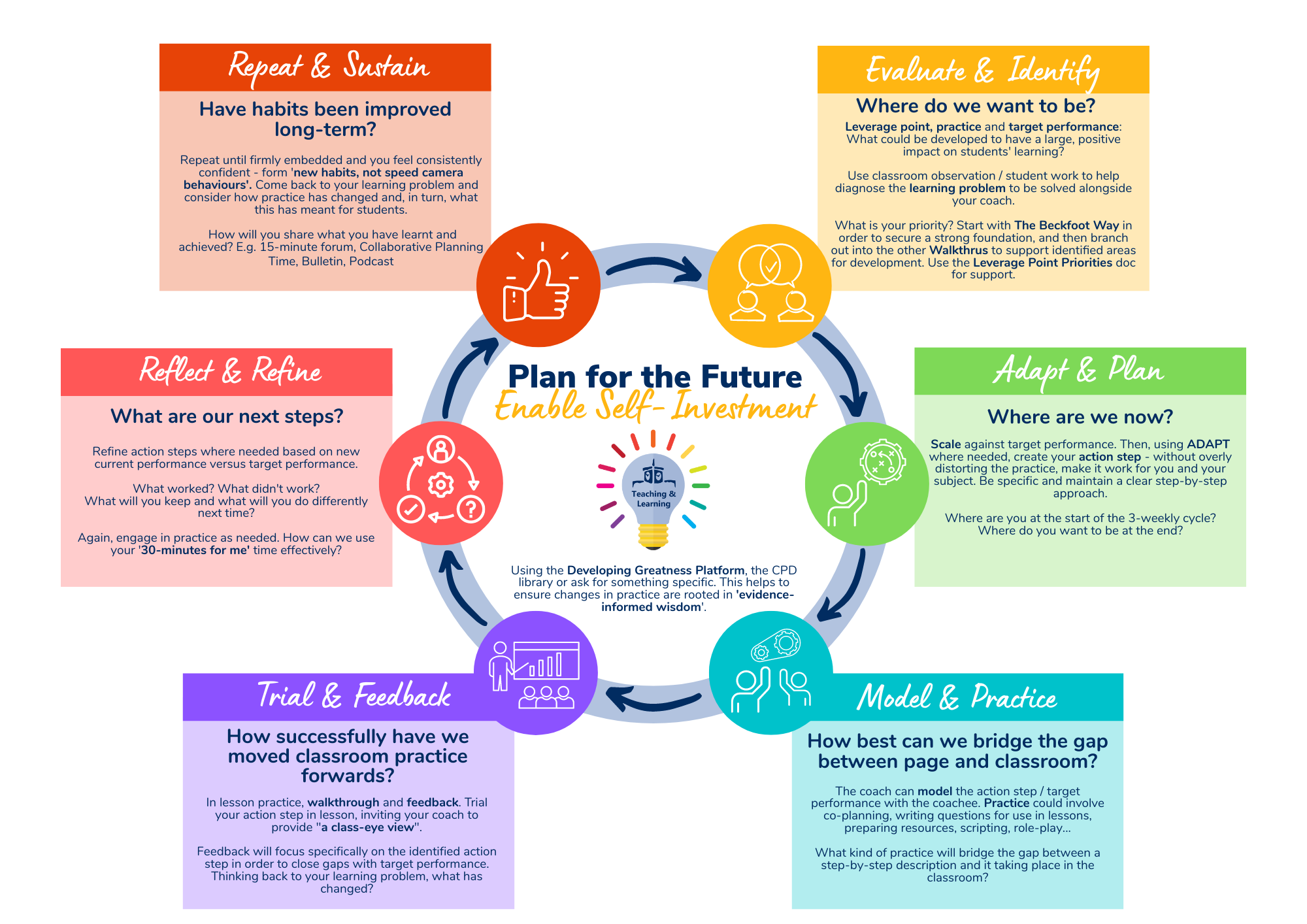 Different subjects

Different students

To strengthen mental models

To avoid using the wrong practice at the wrong time

Autonomy and not having teacher clones
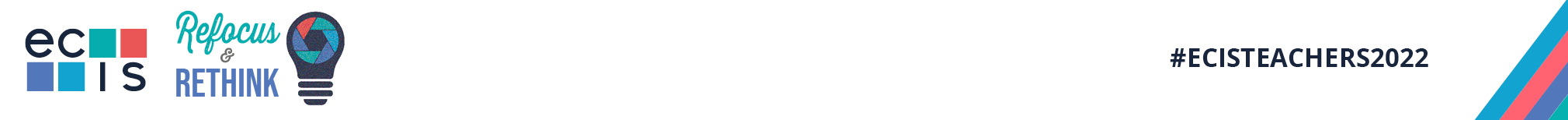 Target Performance
The first step is to identify a destination or outcome, often called the target performance.
Teachers can move from their current performance towards this target performance by practising a sequence of sub-goals with the aid of a coach. This allows them to overcome existing ingrained habits and adopt new behaviours.
Steve Farnden, What is Instructional Coaching? | Ambition Institute
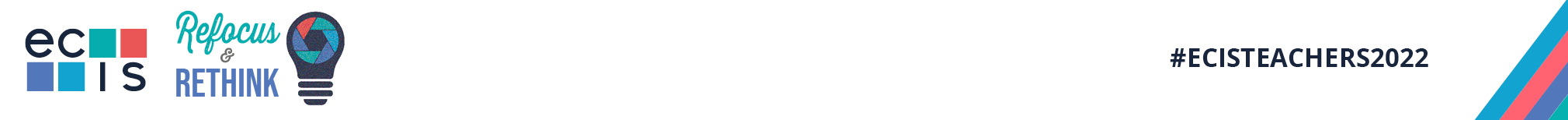 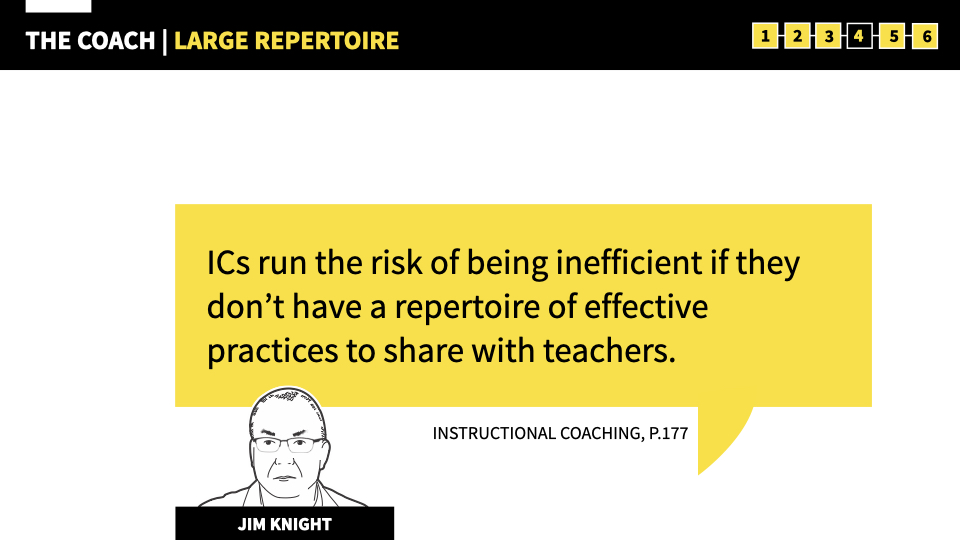 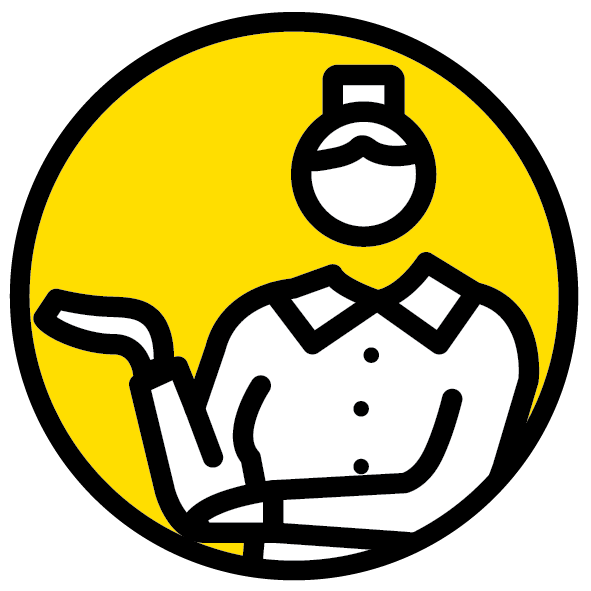 Jim Knight | Scaling – fine-tuning existing practices, e.g. Show Me Boards
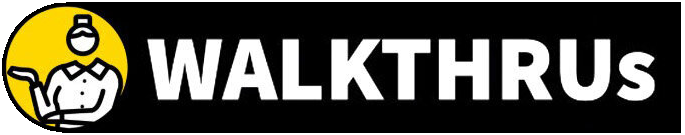 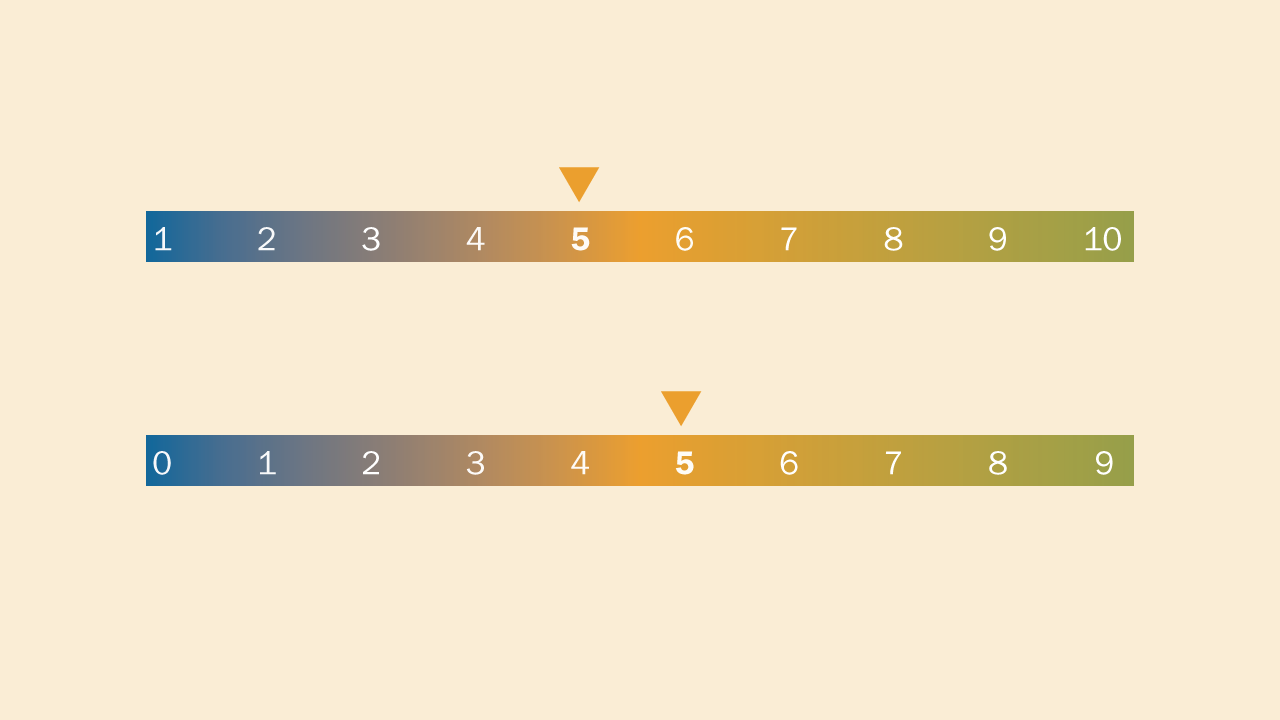 Action Steps
“The heart of this model is the action step, a specific, 'granular' change to a teacher's practice. This is influenced by the popularity of the Teach Like a Champion approach, where the 'moves' of teaching are front and center in teacher development (Lemov, 2015)”
“"The most successful leaders I've worked with give feedback in this way: they observe teachers frequently and assign them just one or two action steps per week. It feels excruciatingly slow at first...but little by little, the steps build momentum..." (Bambrick-Santoyo, 2016)”
What Do We Mean When We Talk About Instructional Coaching? | Steplab
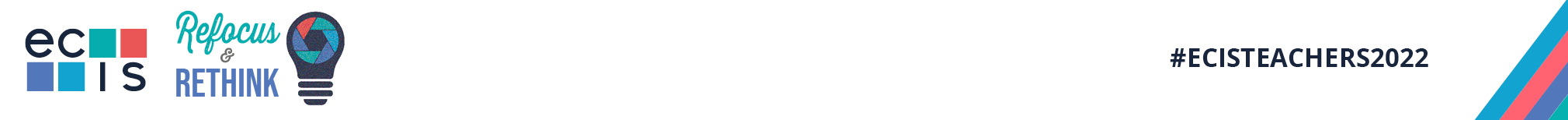 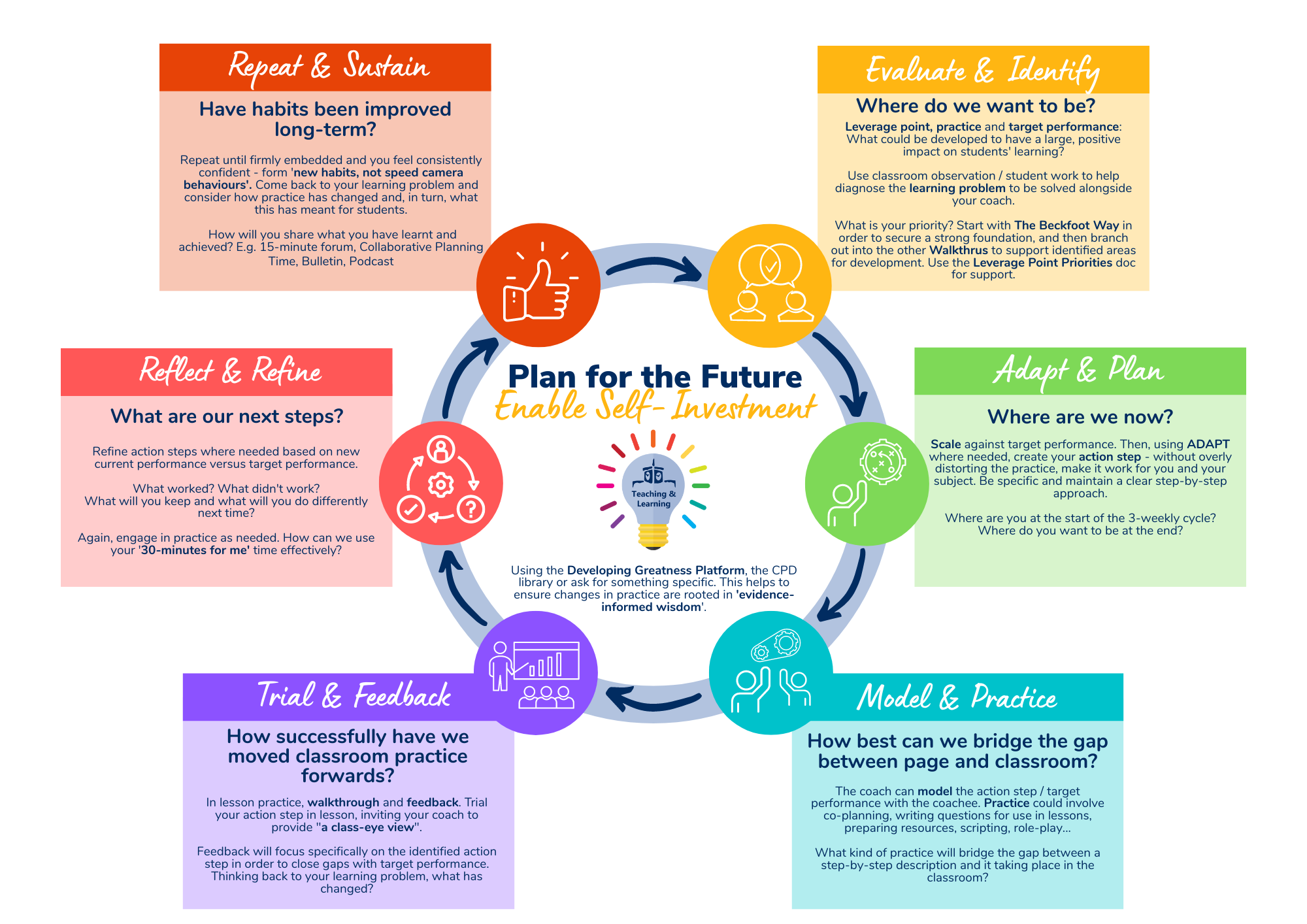 Model and Practice
Why are modelling and practice, outside of the classroom environment, active ingredients?
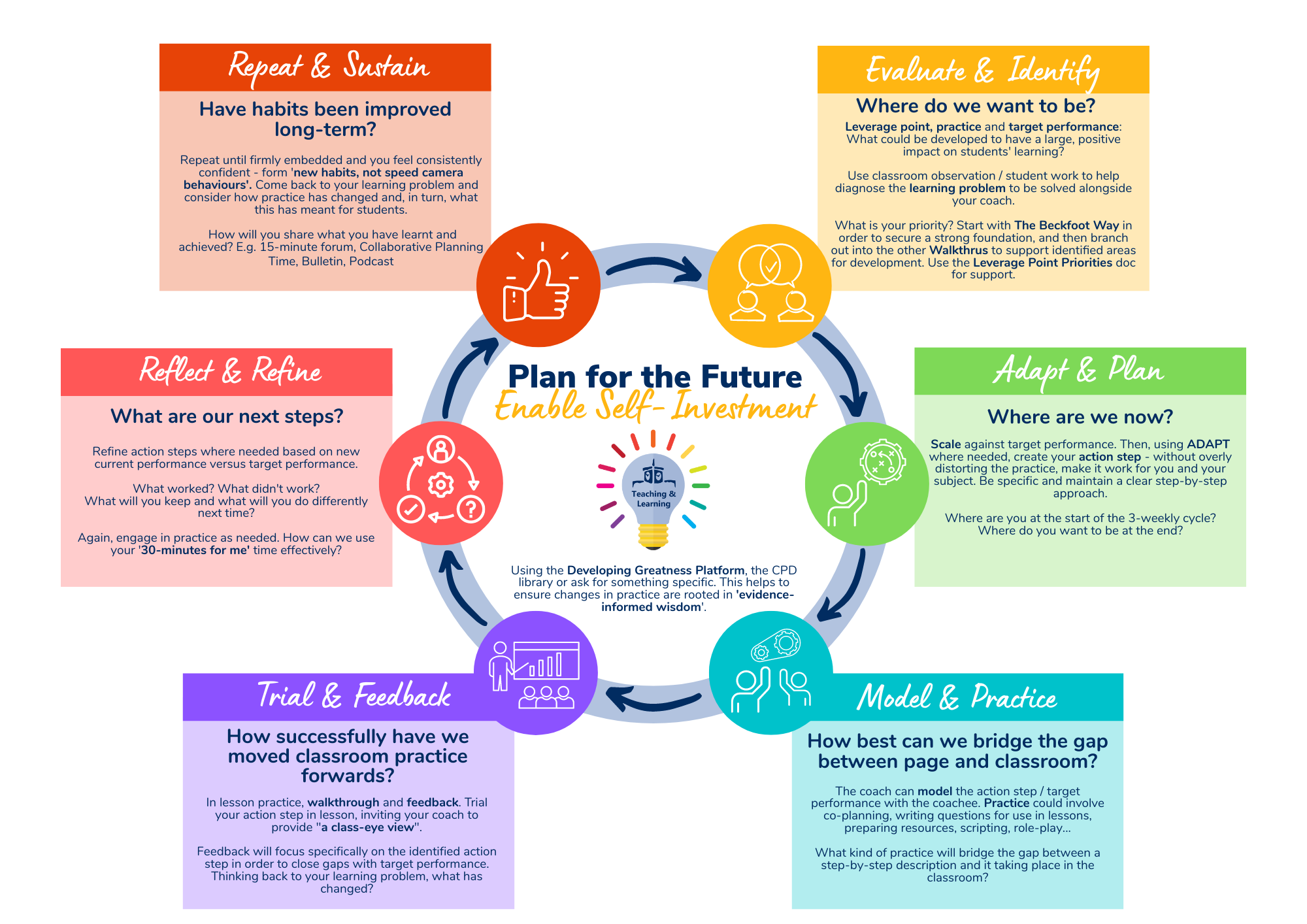 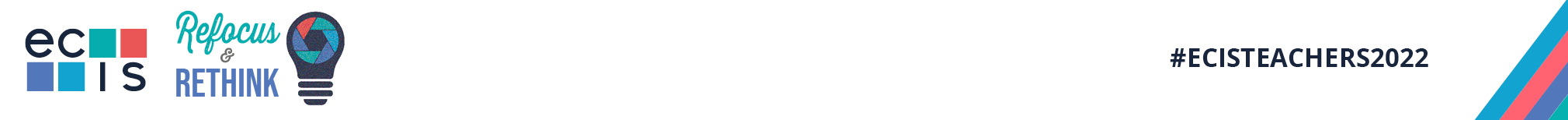 Model and Practice
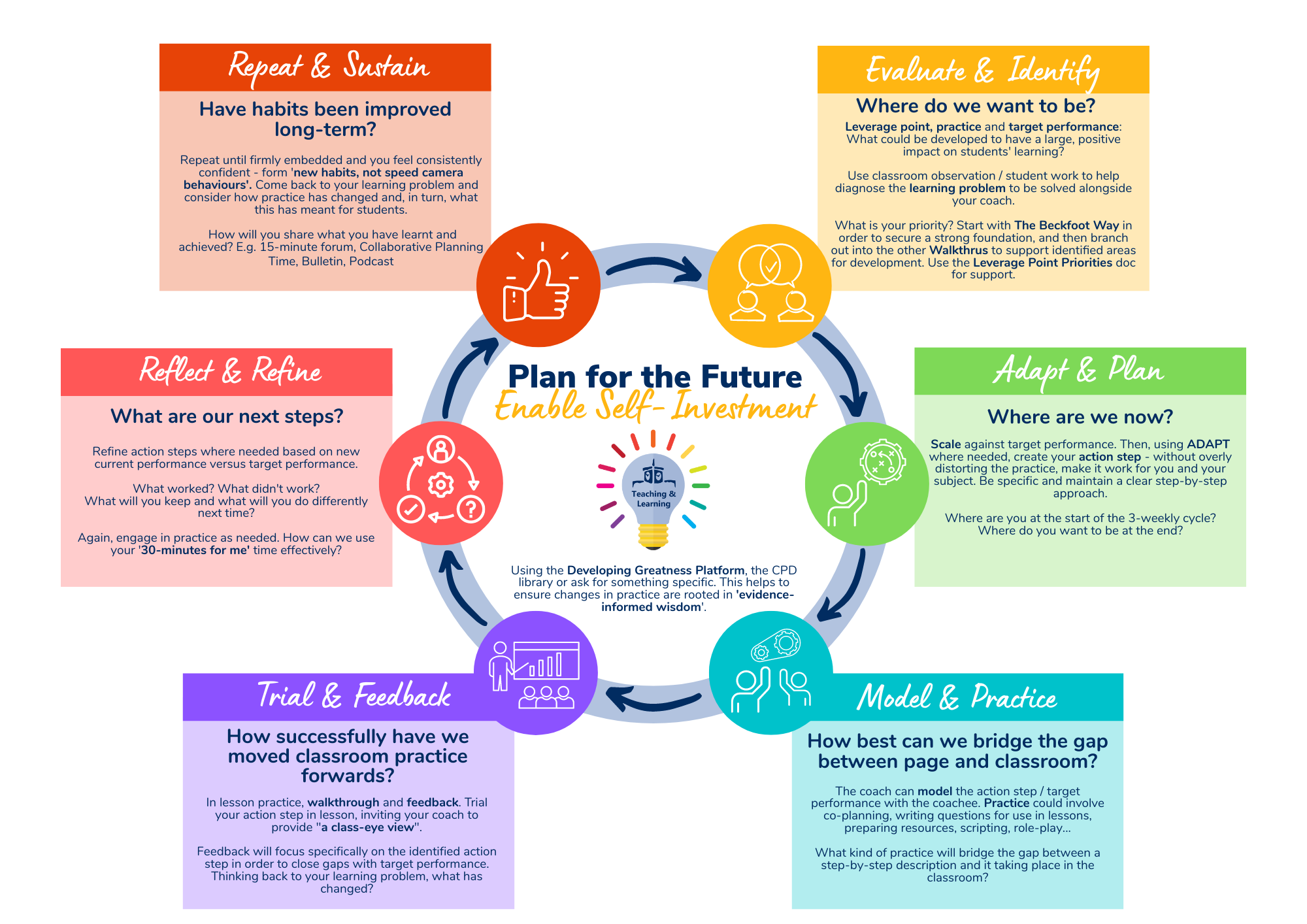 See it in action

Lesson ready

Cognitive load

We’re really busy – get ready now or possibly never!

FLEX, e.g. our FL for Science
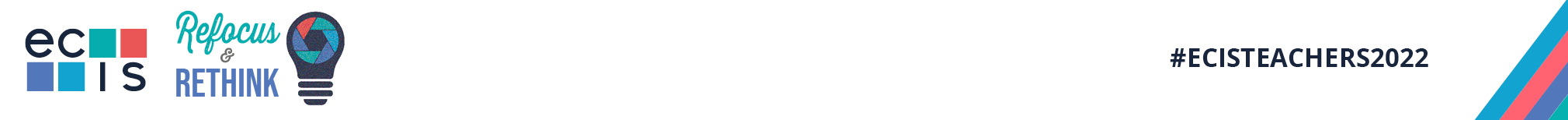 Modelling (not always performative) & Practice
“Great teaching is not learned through discussion. It’s learned by doing – or, more specifically, by practicing doing things well. Supervised practice, then, is the fastest way to make sure all teachers are doing the right things”
Bambrick-Santoyo, Leverage Leadership, 2012, p. 86

“If a surgeon simply tells a resident how to perform an operation, the resident will be less effective than if she practices with the surgeon's guidance. Teaching is the same: practicing implementation of the feedback with the leader is at the heart of speeding up the improvement cycle.”
Bambrick-Santoyo, Leverage Leadership, 2012, p. 79
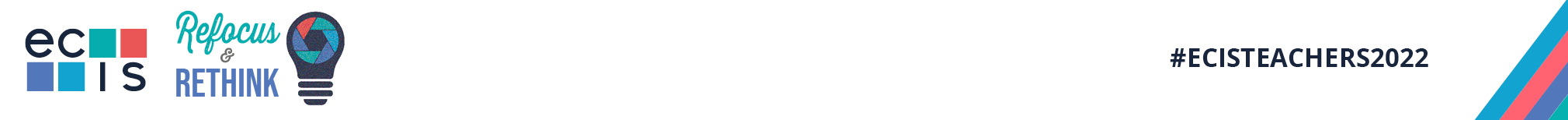 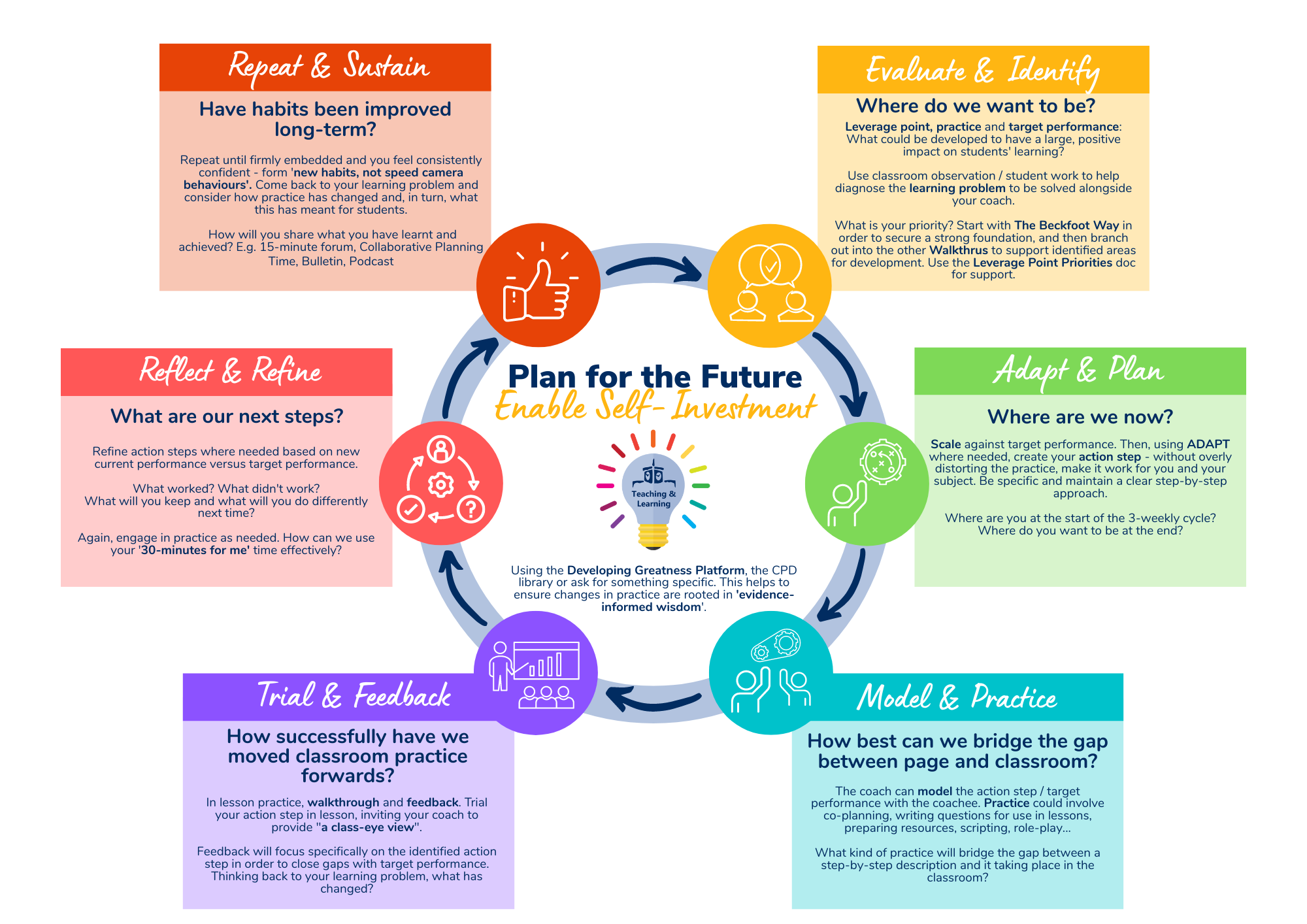 4) This might be our core, but what more about culture?How else do we build a culture of professional learning?
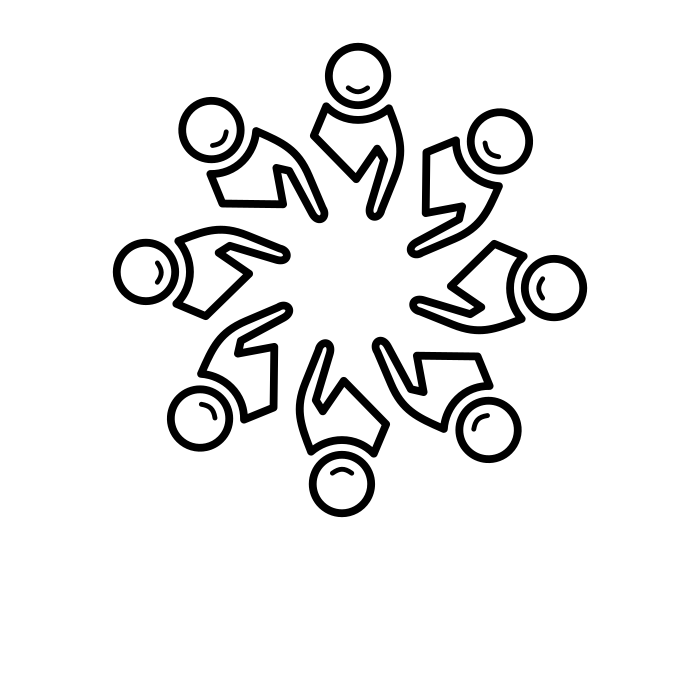 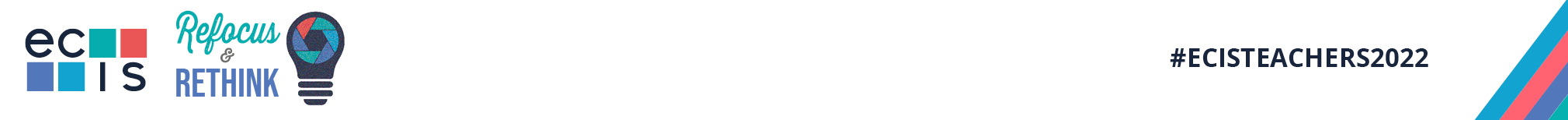 Enrich it…
How else can we build a culture of professional learning?
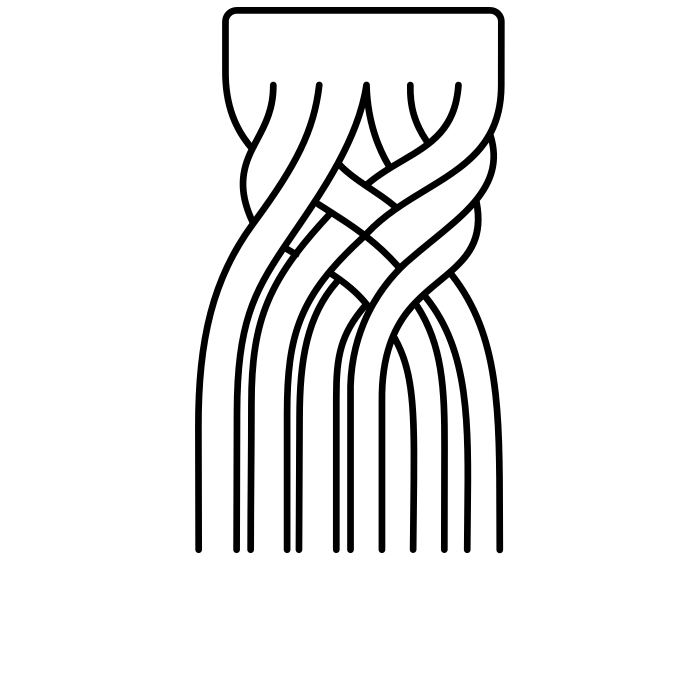 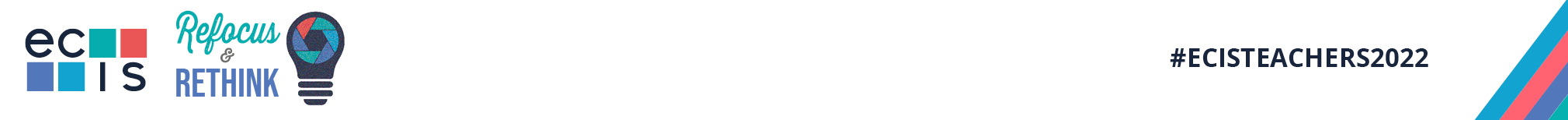 Culture, culture, culture
Evidence-informed
Leadership
Collegiate
Celebration
Bulletins
Briefings
Faculty Research Leads
Becoming a coach
Best Practice sessions
Paid attendance at training days
Wonderwalls
With each leverage point
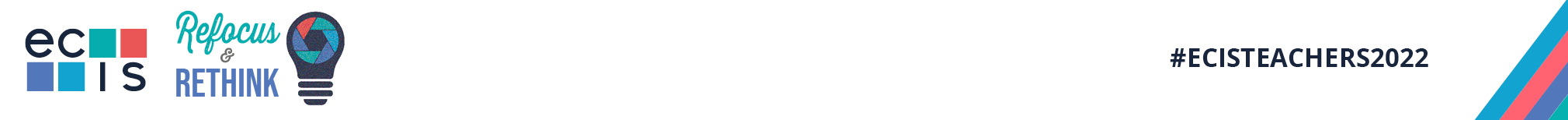 5) “Know thy impact”What have we learnt along the way? What are our next steps?
Source: John Hattie
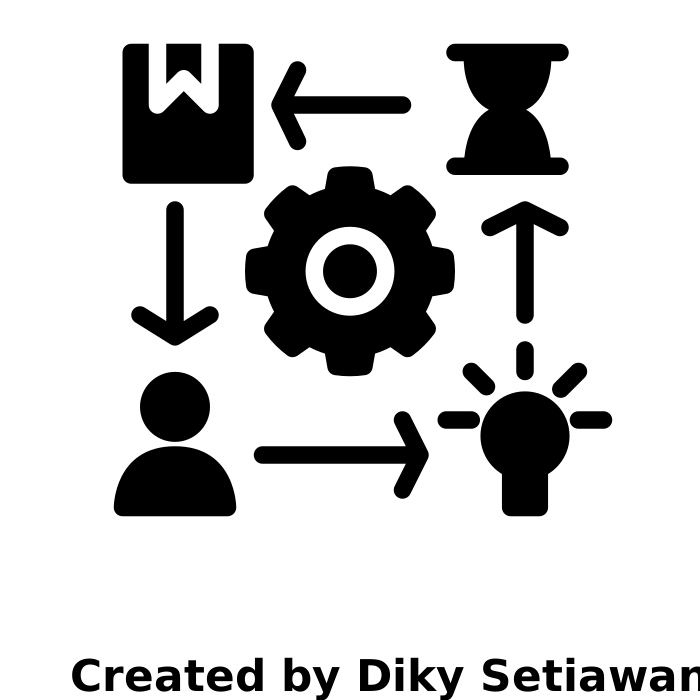 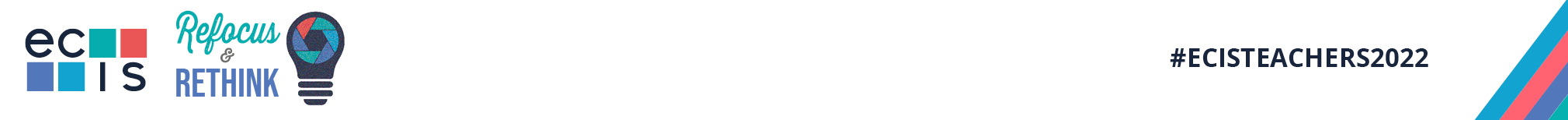 Zooming in…
Strengthening Coaching – Love to talk Teaching and Learning (wordpress.com)
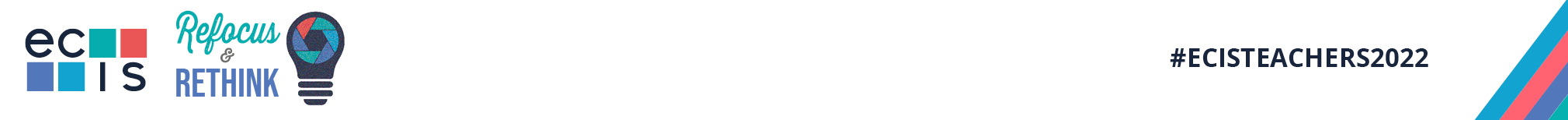 Vulnerable Learners at the heart of what we do
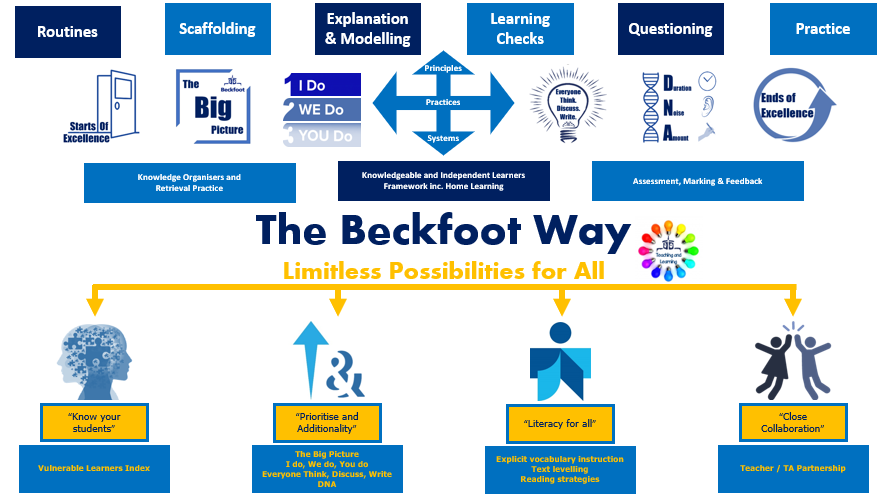 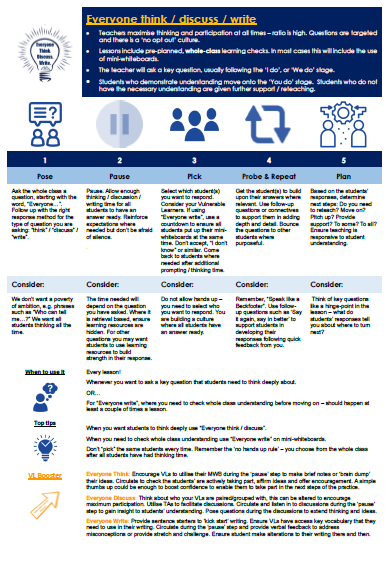 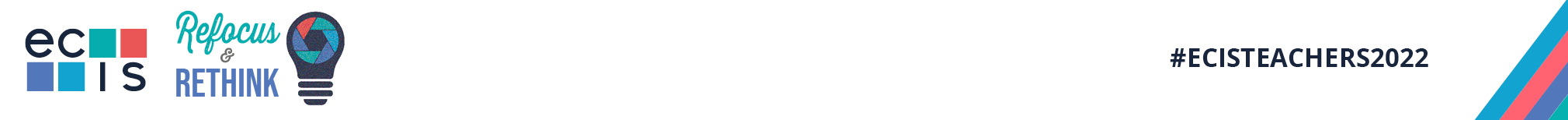 Teacher / TA relationships
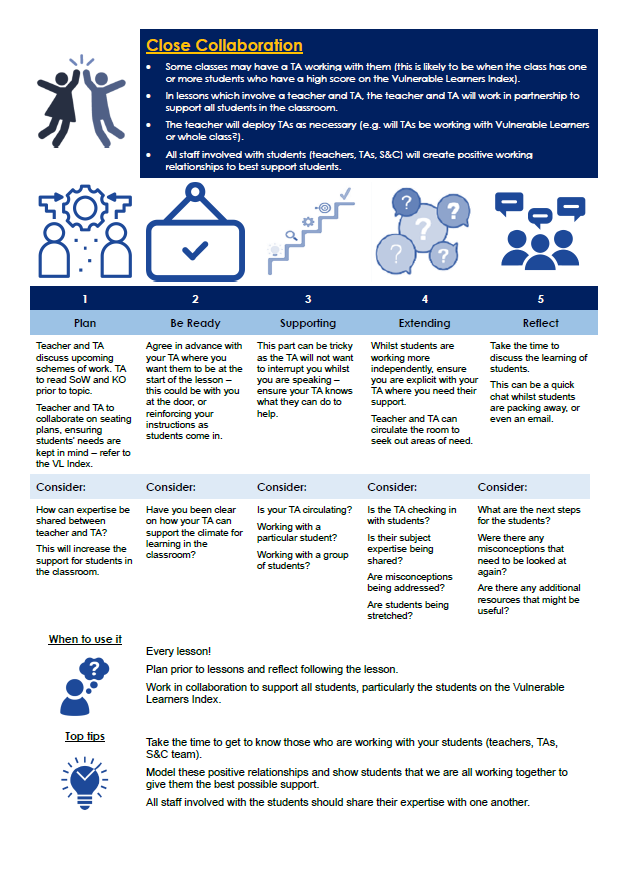 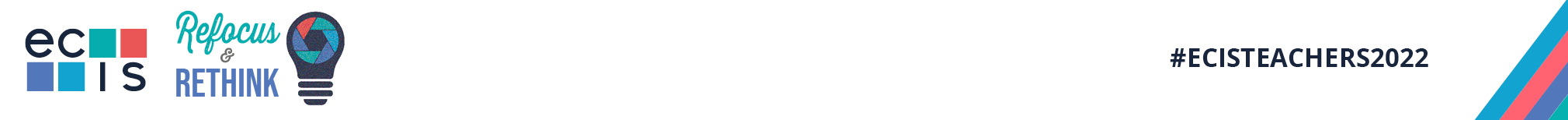 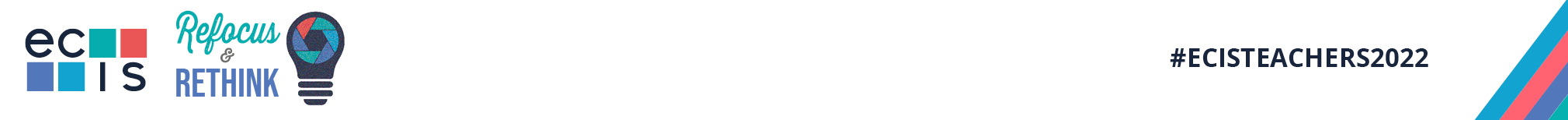 Shoots of impact
Staff Voice
95% of staff believe that leaders make appropriate provision for their PD.
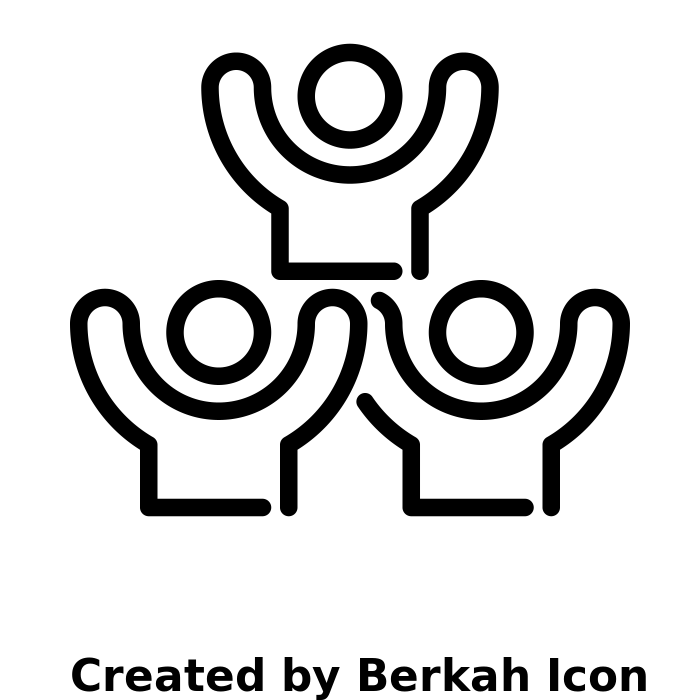 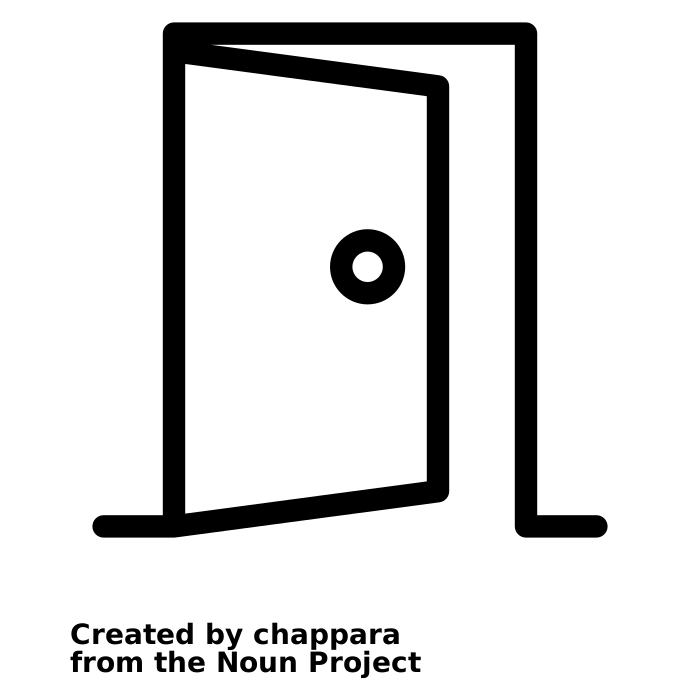 Retention
100% of staff are proud to work at Beckfoot School.
Outcomes for students
Best ever outcomes, including for students with SEND, 2022.
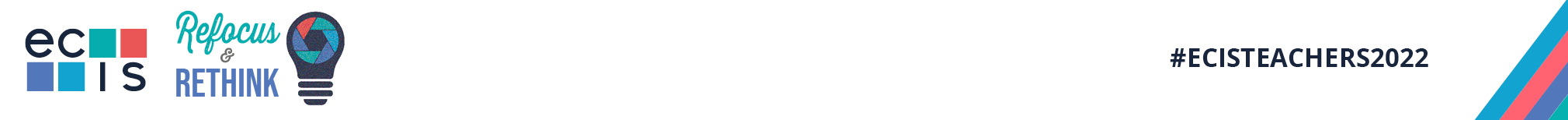 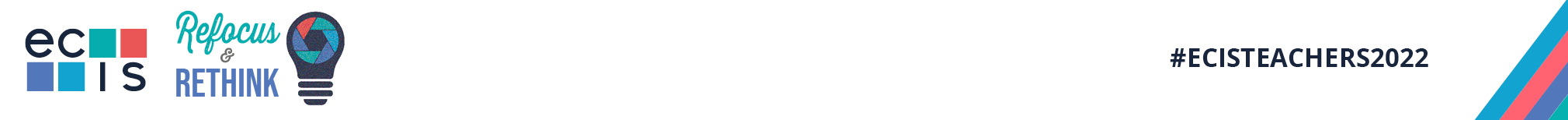 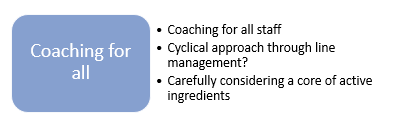 Next Steps
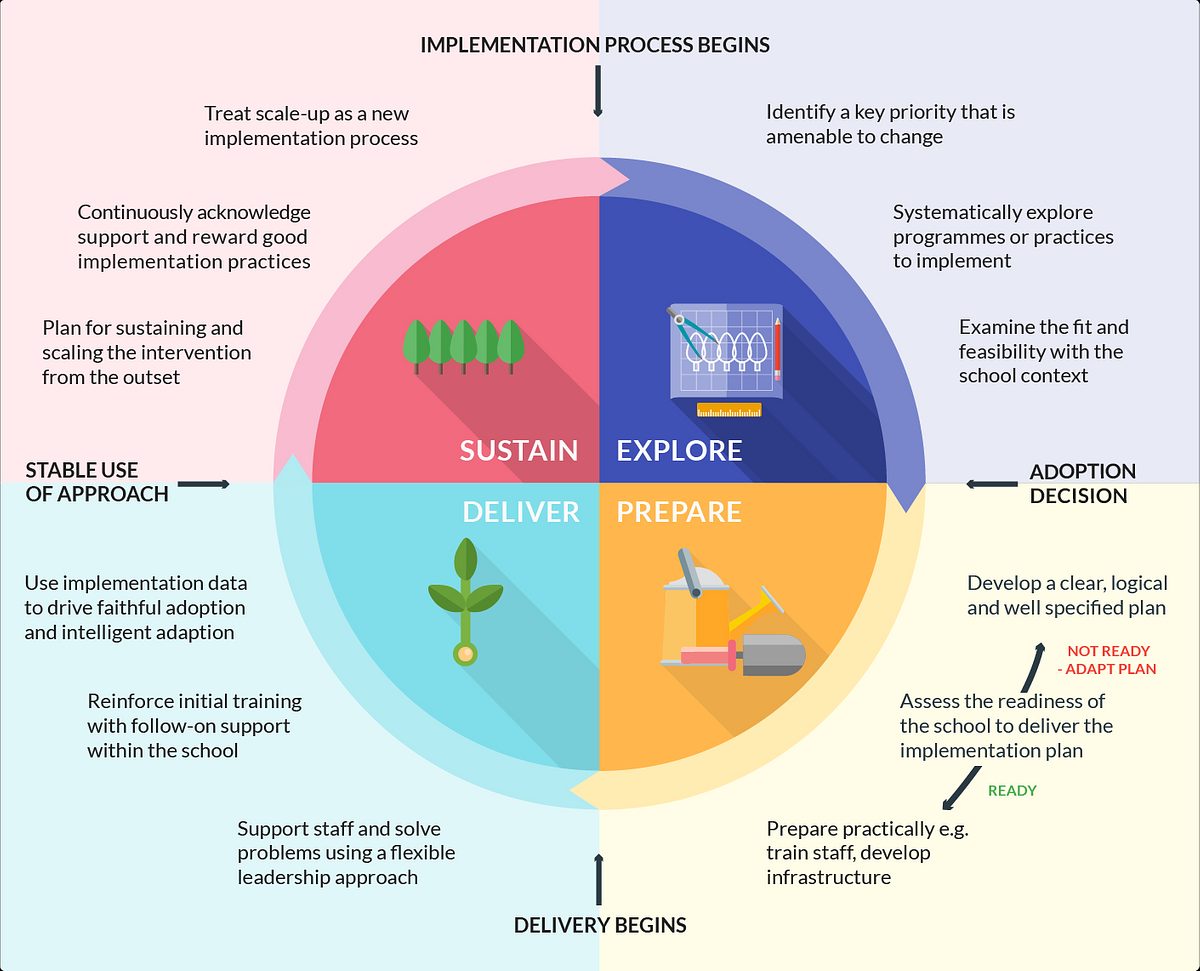 Fewer coaches for teachers?

Increase expertise of TA coaches.

Continue to build our TA playbook.

Ensure cumulation of good practice / habits.

Succession planning and ‘Faculty Research Leads’.

Training up new TA coaches. Mirroring our Coaches CPD for teaching staff with an induction and ongoing model.
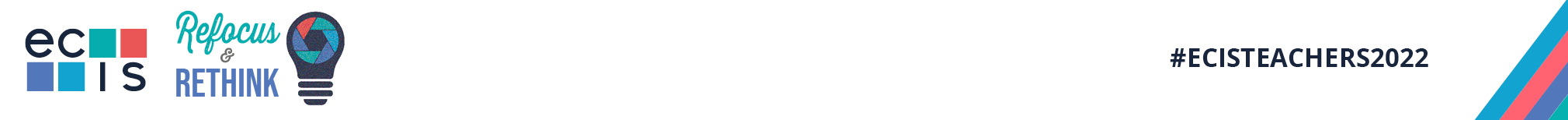 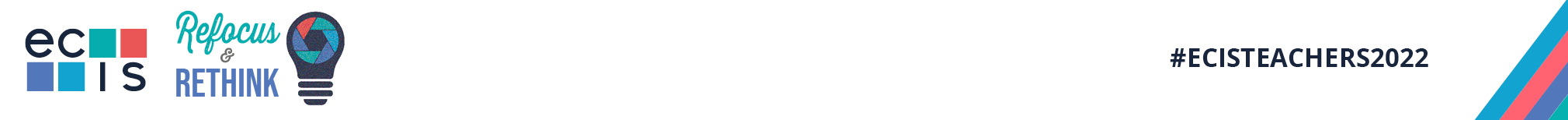 becnls@beckfoot.org
@Nikki__Sullivan
@BeckfootTL
www.linkedin.com/in/nikki-sullivan-tandl/
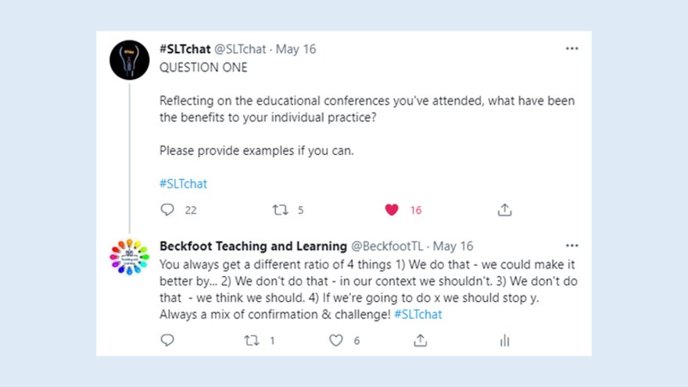 Nikki Sullivan
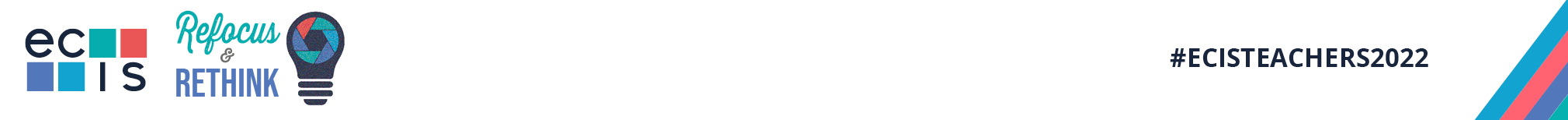